KneeBoard
VER. 25.1.6
☝️ Click for Update
by Flyingdeuk
[Speaker Notes: Kneeboard]
Home
[Speaker Notes: Dometic]
도착 방송 Next Page
Home
Domestic
[Speaker Notes: Domestic PA]
Domestic
Home
Japan
H
O
M
E
C
H
I
N
A
Home
도착 방송 Next Page
SE Asia
SE Asia
PA
Rwy 32R Takeoff 
(06:00L~0900L / 12:00L~15:00L /18:00L~21:00L)
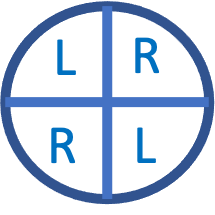 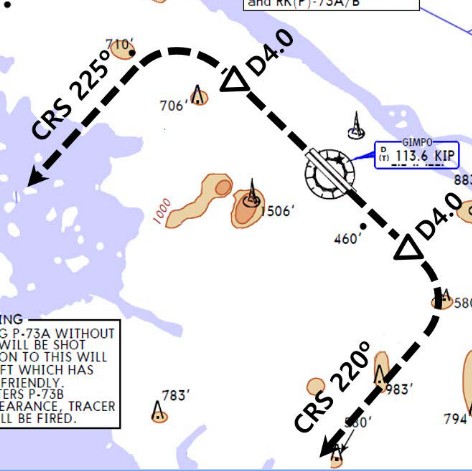 Domestic
PA
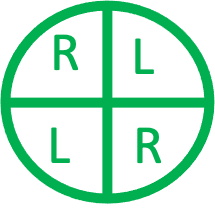 Rwy 32L Landing 
(06:00L~0900L / 12:00L~15:00L /18:00L~21:00L)
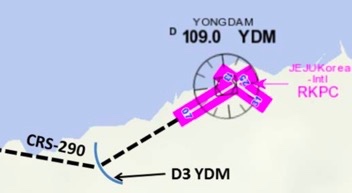 Domestic
PA
Rwy 32R Takeoff 
(06:00L~0900L / 12:00L~15:00L /18:00L~21:00L)
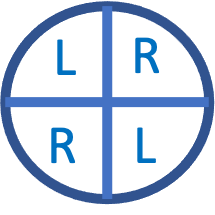 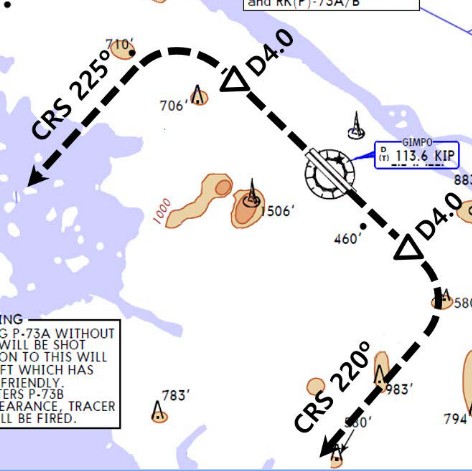 Domestic
PA
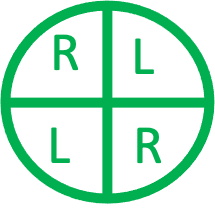 Rwy 32L Landing 
(06:00L~0900L / 12:00L~15:00L /18:00L~21:00L)
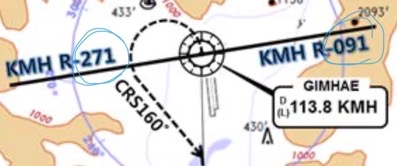 Domestic
PA
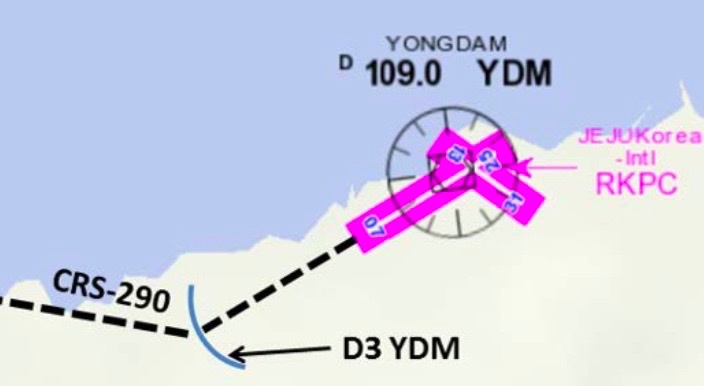 Domestic
PA
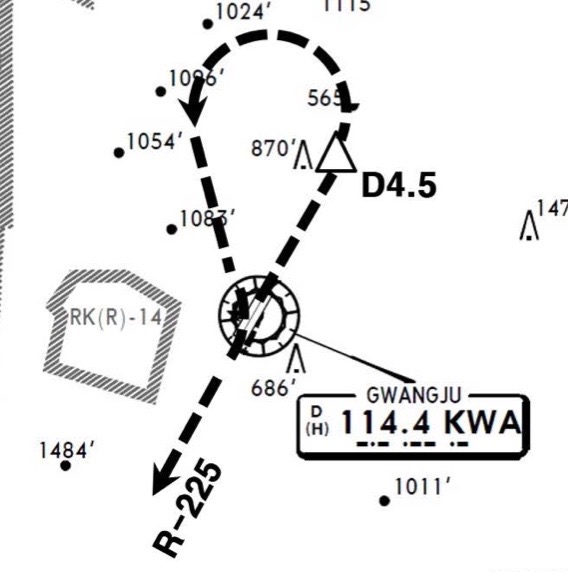 Domestic
PA
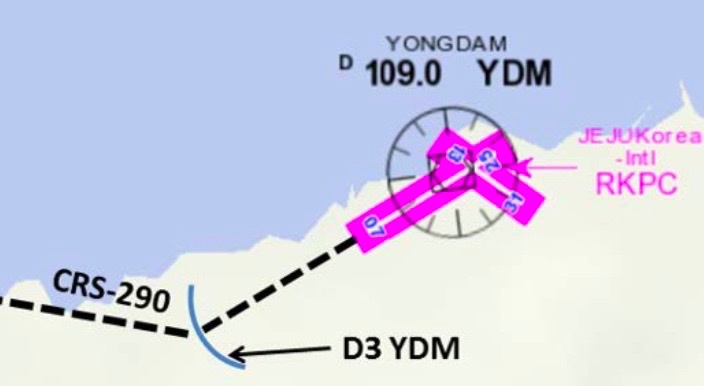 Domestic
PA
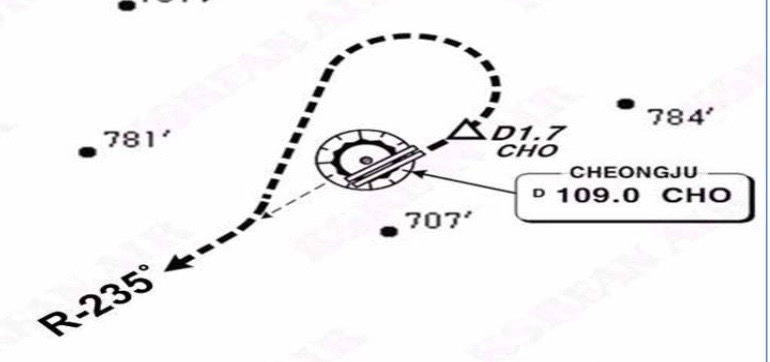 Domestic
PA
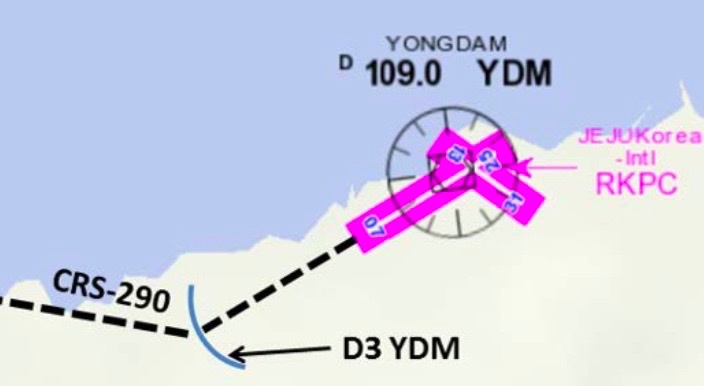 Domestic
PA
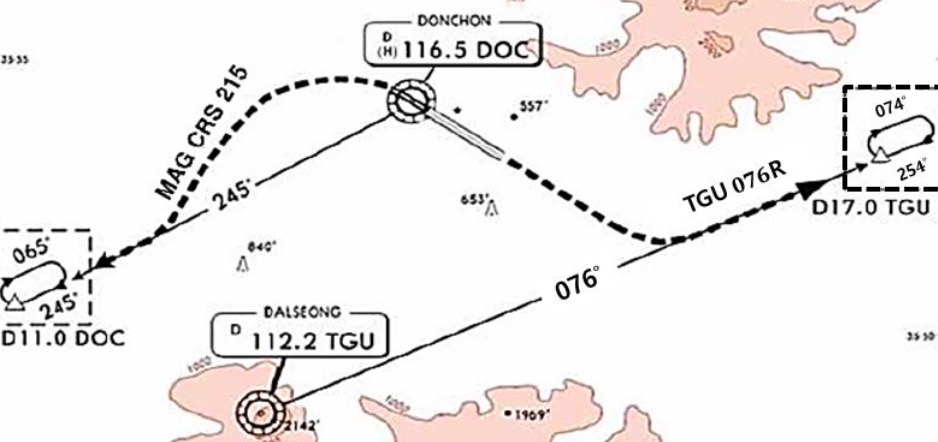 Domestic
PA
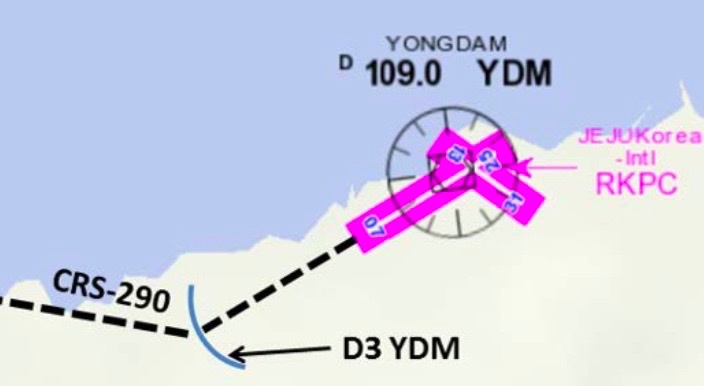 Domestic
PA
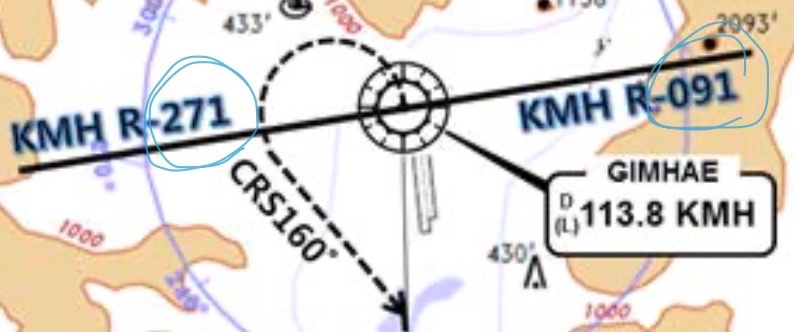 Domestic
PA
ICN 국제선 이후 TRANSIT GD 필요(팀장님) 
–> PUS PASSPORT Immigration 해야함.
Domestic
PA
Domestic
PA
Domestic
PA
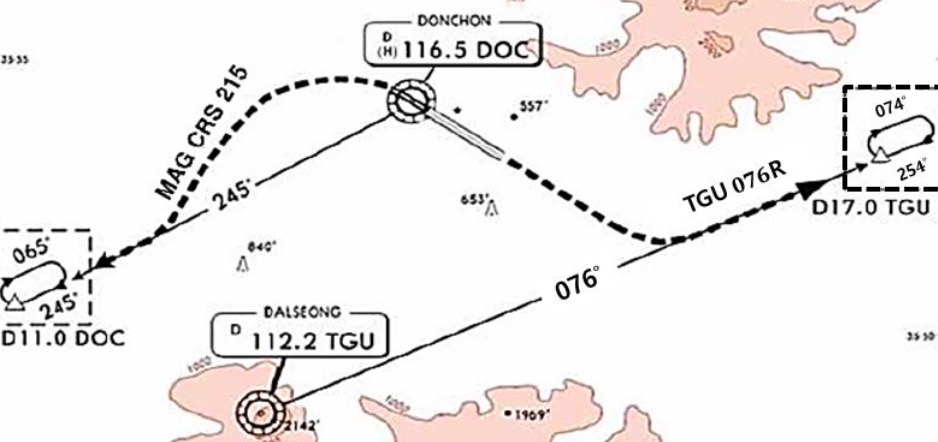 Domestic
PA
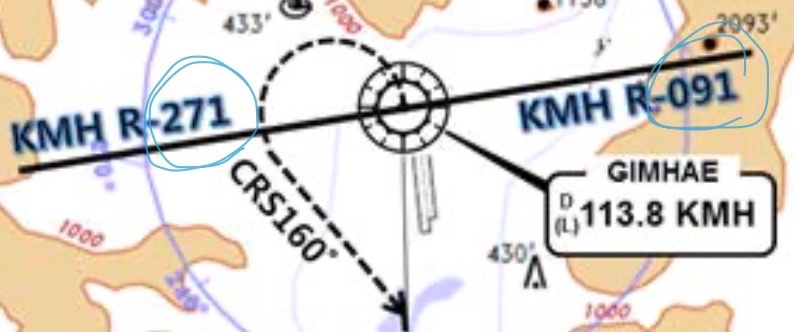 Japan
DEP 125.5 – TGU 125.37
FUK 133.15 – TKO 133.8 – 133.02 – 132.45 -124.1
TKO 128.2 – TKO APP 124.4
PA
DEP 124.2
TKO 120.5 – 133.45 – 133.02 – 133.8 
FUK 133.15
TGU 125.37
APP 125.5
Japan
PA
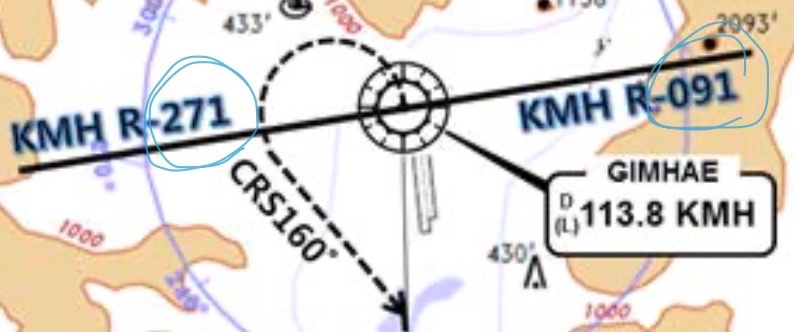 Japan
DEP 125.5 – TGU 125.37
FUK 133.15 – TKO 133.8 – 133.02 
센트레아 APP 121.05
PA
DEP 120.0
TKO 133.45 – 133.02 – 133.8 
FUK 133.15
TGU 125.37
APP 125.5
Japan
PA
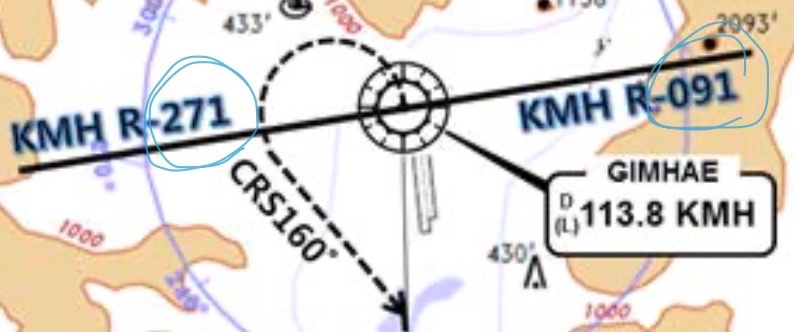 Japan
DEP 125.5 – TGU 125.37
KOB 118.9 
FUK APP 119.65 – FUK RDR 121.125
PA
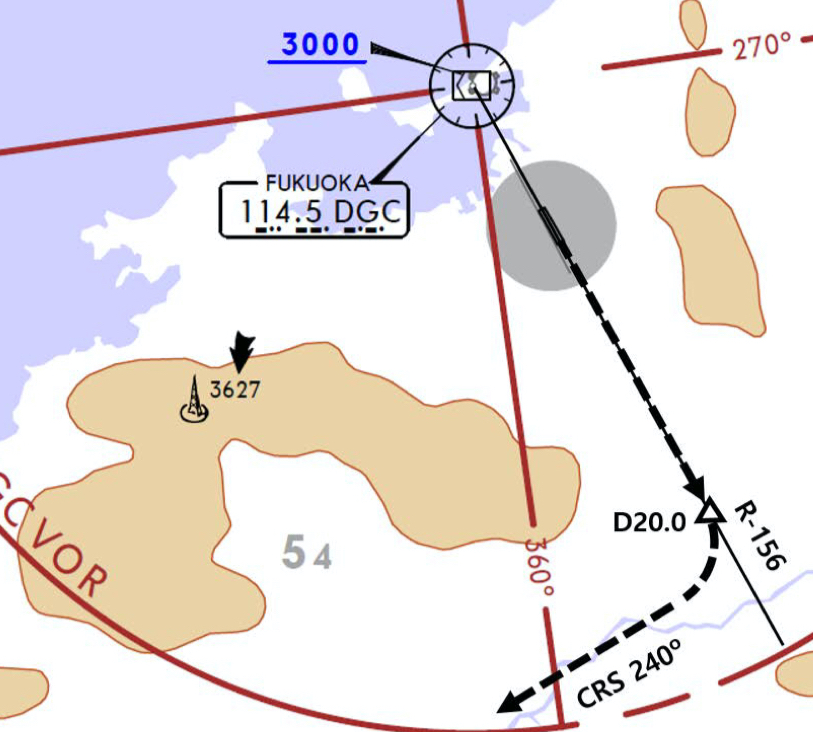 DEP 127.9
KOB 135.65
TGU 125.37
APP 125.5
Japan
PA
DEP 125.15 – TGU 134.17 – FUK 124.15 - TKO 133.8
KIX RDR 120.85
KIX APP 120.25
Japan
PA
DEP 119.2
TKO 132.7 – 133.8
FUK 124.15
TGU 120.57
APP 119.75
Japan
PA
DEP 125.15 – TGU 134.17 - TKO 124.15 – 132.02
TKO 124.1- 128.2 – TKO APP 124.4  - 120.2
Japan
PA
DEP 124.2
TKO 120.5 – 133.45 – 133.02 – 133.8 
TGU 120.57
APP 119.75
Japan
PA
DEP 125.15 – TGU 134.17 - FUK 124.15 – 133.02 
TKO 132.3 - SPR 133.3 -119.3
CTS APP 120.1
Japan
PA
DEP 124.7
SPR 119.3 – TKO 124.5 - 132.3 
FUK 133.02 – 124.15 
TGU 120.57
APP 119.75
Japan
PA
DEP 125.15 – TGU 134.17 – FUK 133.02 – TKO 120.5
TKO 133.35
TKO APP 119.1 – 119.65
Japan
PA
DEP ATIS
TKO 120.5 – FUK 133.02 
TGU 120.57
APP 119.75
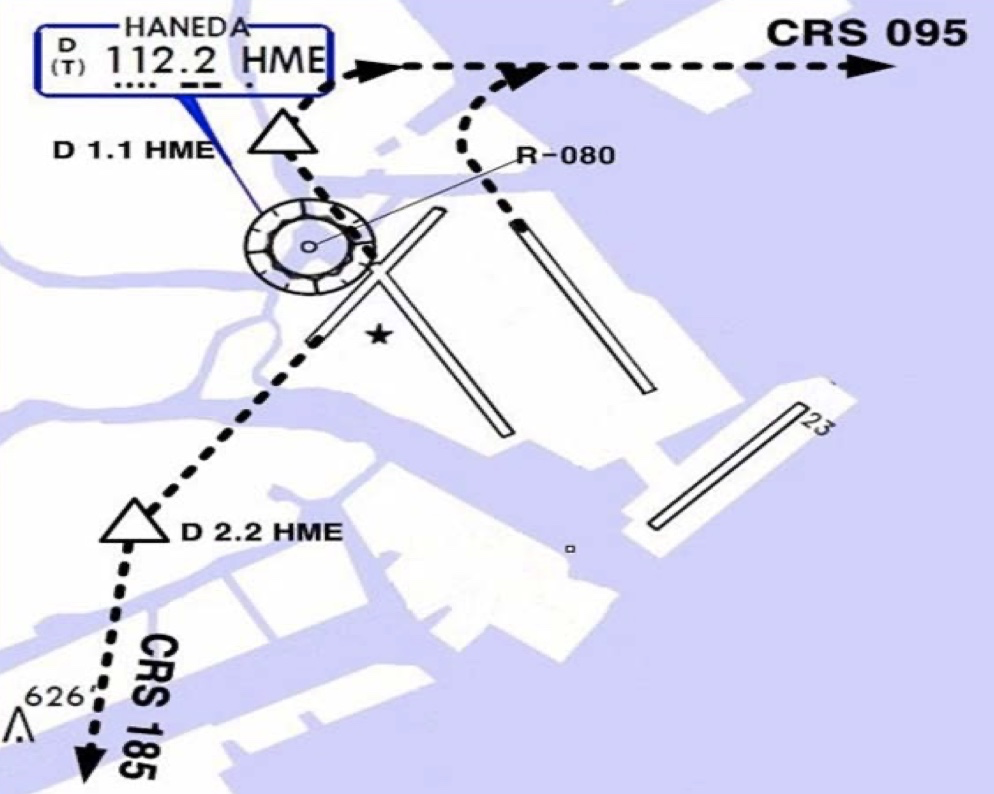 Japan
PA
DEP 125.15
TGU 134.17 – TKO 133.8 – 133.02
센트레아 APP – 121.05
Japan
PA
DEP 120.0
TKO 133.55 – 133.8 – TGU 120.52
APP – 119.75
Japan
PA
TGU 125.37
Kobe 118.9 - FUK APP 119.65
FUK RDR – 121.125
Japan
PA
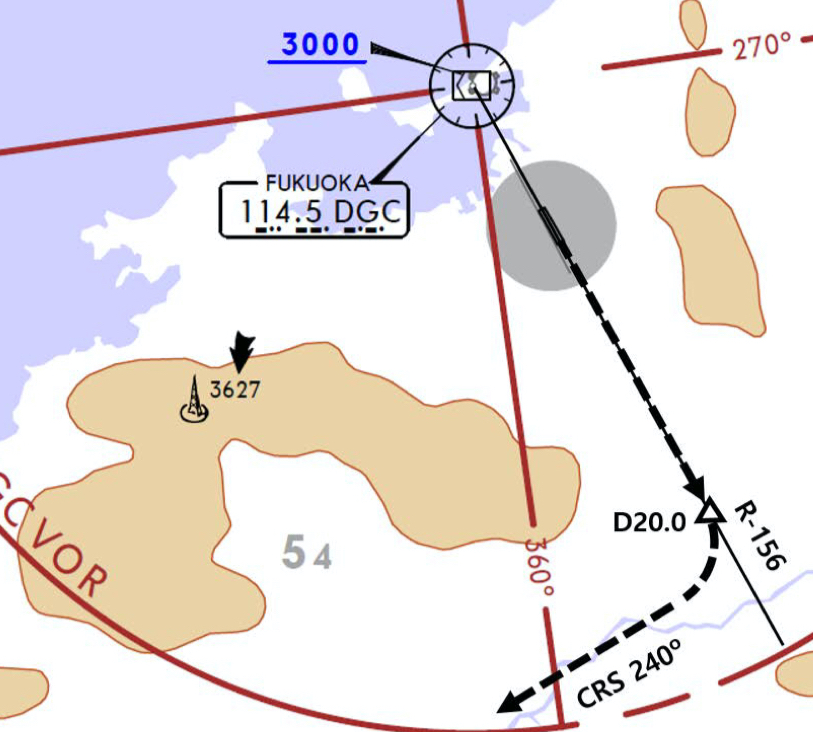 DEP 127.9
Kobe 135.65
TGU 125.37
Japan
PA
DEP 125.15 – TGU 134.17 - FUK 124.15
FUK 125.15 - 133.02 – 132.3
SPR 133.3 -127.57 - AOJ TWR 118.3
Japan
PA
TWR 118.3
SPR 127.57 – 133.3
TKO 132.3 – 132.45 – 133.02
TKO 133.8 
TGU 120.57
APP 119.75
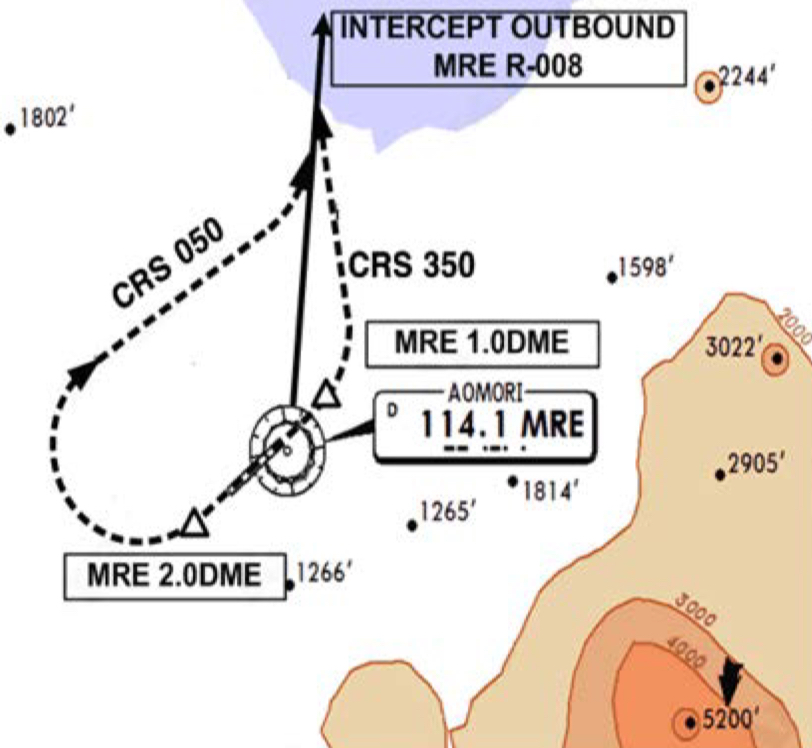 Japan
PA
DEP 125.15 – TGU 134.17 - FUK 124.15
TKO 133.8 - 132.45 – 132.3
KIJ RDR 121.4
Japan
PA
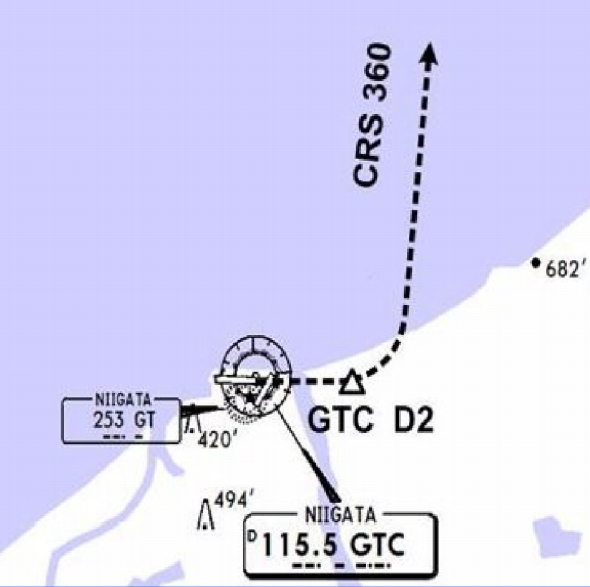 TWR 118.0
TKO 132.3 – 132.45
FUK 133.02 – 124.15
TGU 120.57
APP 119.75
Japan
PA
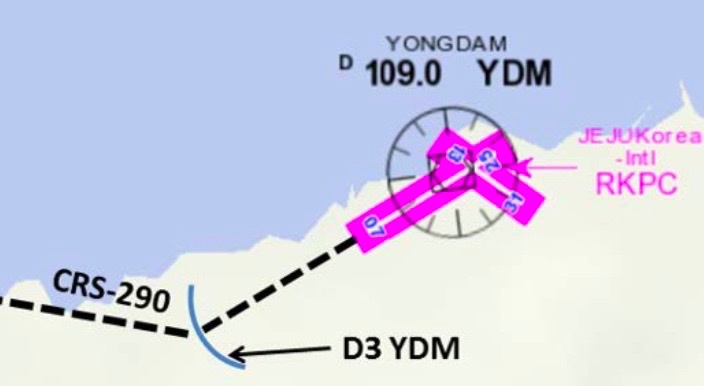 DEP 121.2 – ICN 124.52 - KOB 118.9 – FUK 133.15 – 119.35
134.35 - TKO 125.9 - TKO APP 124.4  - 120.2 – ARR 121.27
Japan
PA
DEP 124.2
TKO 120.5 – 128.12 – FUK 133.02 – KOB 133.55 
132.7 – FUK 133.15 – KOB 118.9 
ICN 124.52
APP 121.2
Japan
PA
Rwy 32R Takeoff 
(06:00L~0900L / 12:00L~15:00L /18:00L~21:00L)
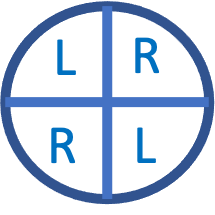 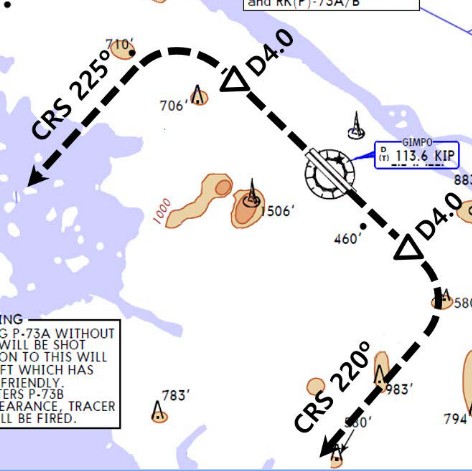 CJU 124.52
SHA 120.95
SHA APP – 125.625 - 125.4 – 126.65
China
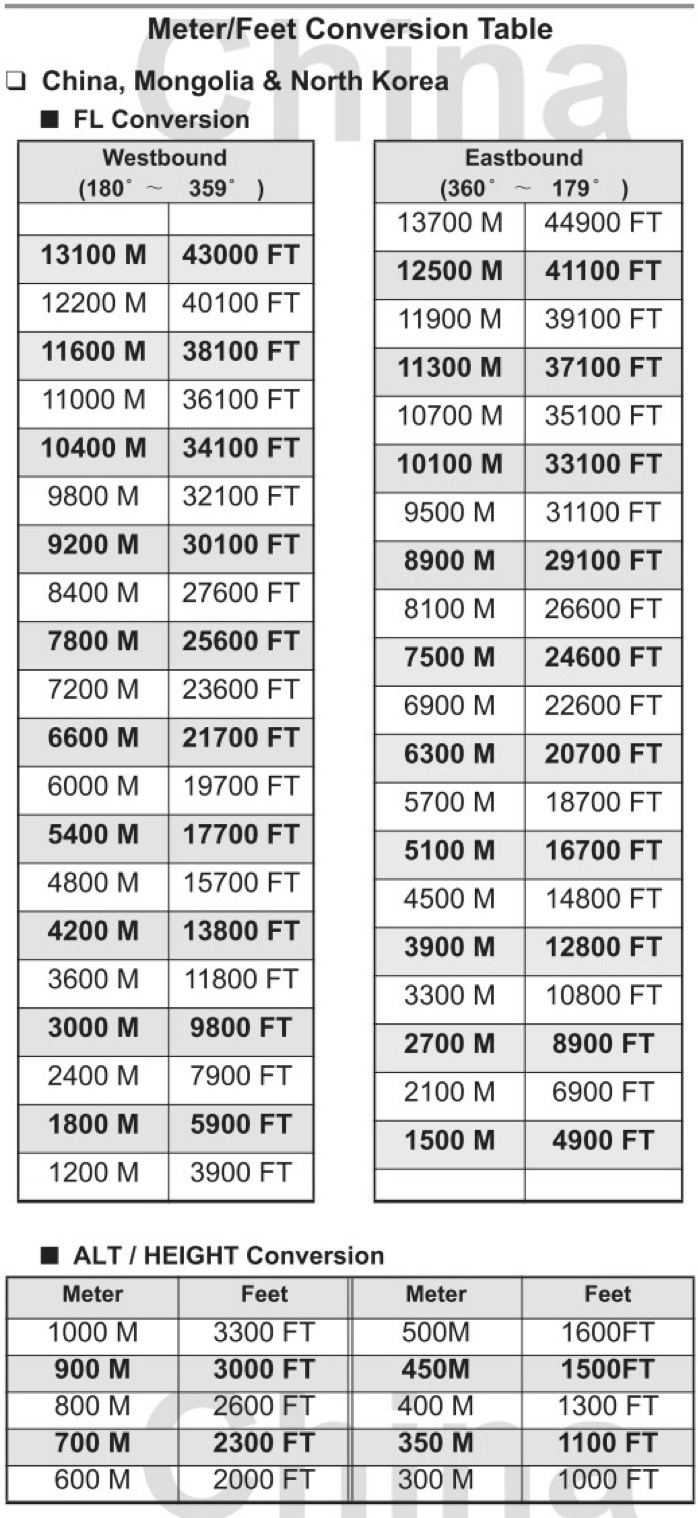 TL
TA
550M       1800ft
China
PA
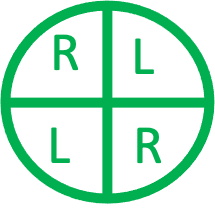 Rwy 32L Landing 
(06:00L~0900L / 12:00L~15:00L /18:00L~21:00L)
DEP 126.65(121.1)
SHA APP 125.4 – 125.625 – SHA 120.95
ICN 125.725 – 124.52
APP – 119.75
China
PA
Rwy 32R Takeoff 
(06:00L~0900L / 12:00L~15:00L /18:00L~21:00L)
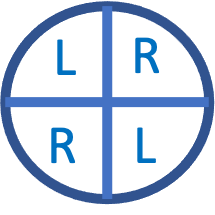 DEP 125.15 – TGU 132.8 – DLC 132.95
TAO 133.72 – 128.15 – PEK 125.6
PEK APP 120.6 – Final 119.0
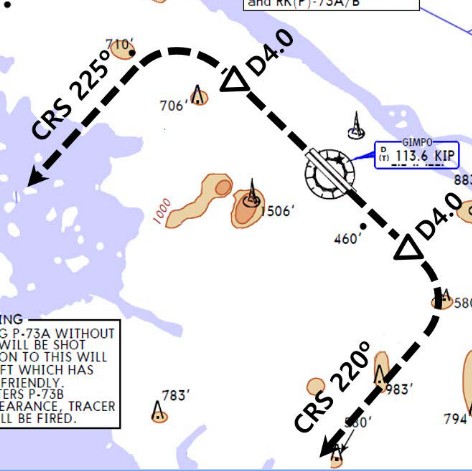 China
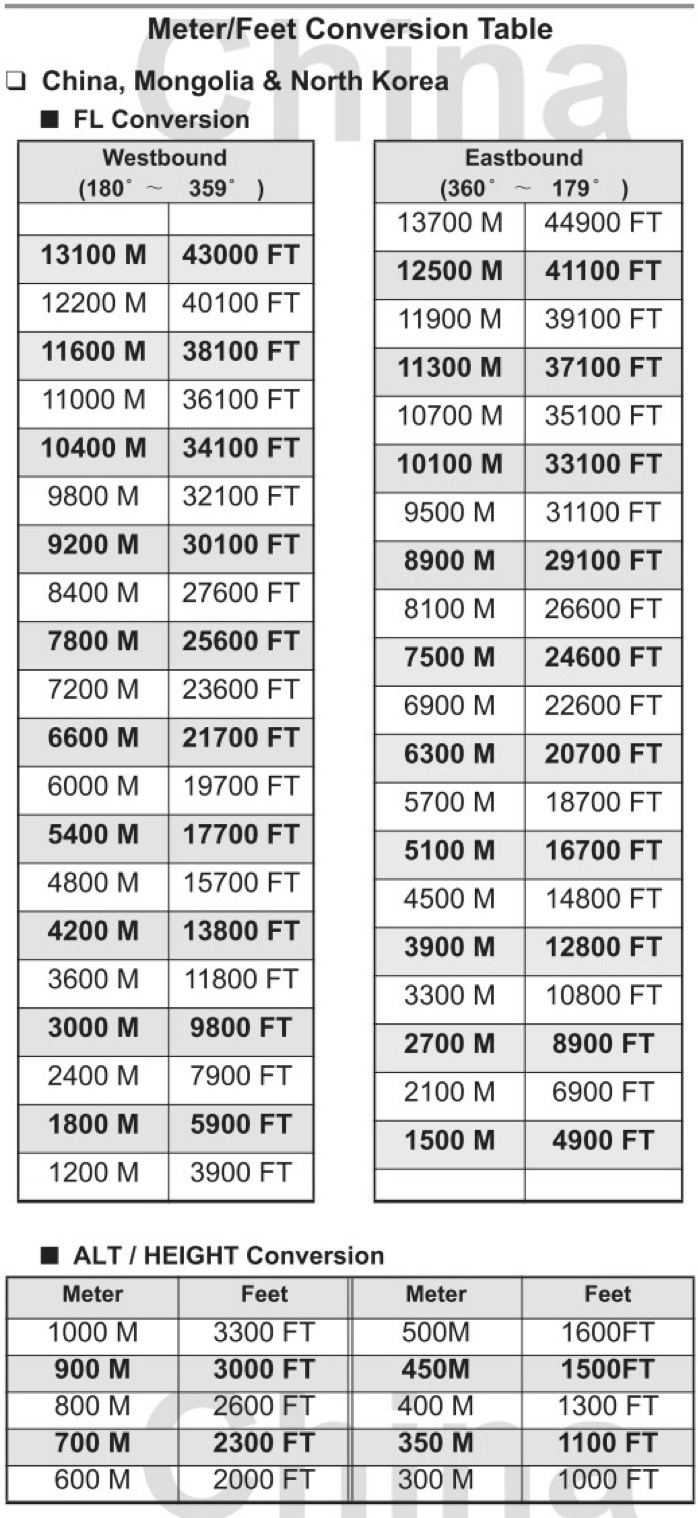 TL
TA
550M       1800ft
China
PA
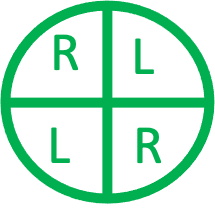 Rwy 32L Landing 
(06:00L~0900L / 12:00L~15:00L /18:00L~21:00L)
DEP 124.4
PEK APP 120.6 – PEK 125.6
DLC 123.2 – 132.95
ICN 132.8 – APP 119.75
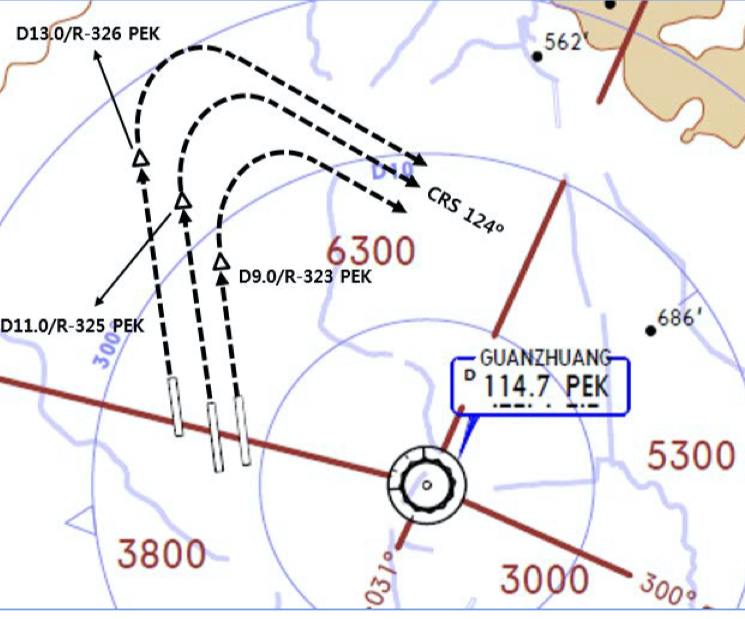 China
PA
Rwy 32R Takeoff 
(06:00L~0900L / 12:00L~15:00L /18:00L~21:00L)
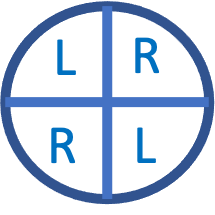 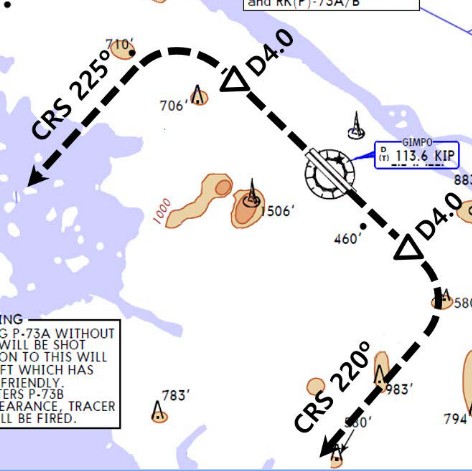 DEP 125.15 – TGU 134.17 - TKO 133.8
KIX RDR 120.85
KIX APP 120.25
Japan
PA
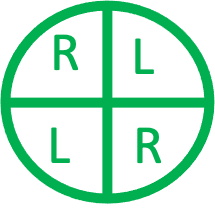 Rwy 32L Landing 
(06:00L~0900L / 12:00L~15:00L /18:00L~21:00L)
DEP 119.2
TKO 132.7 – 133.8 
TGU 120.57
APP 119.75
Japan
PA
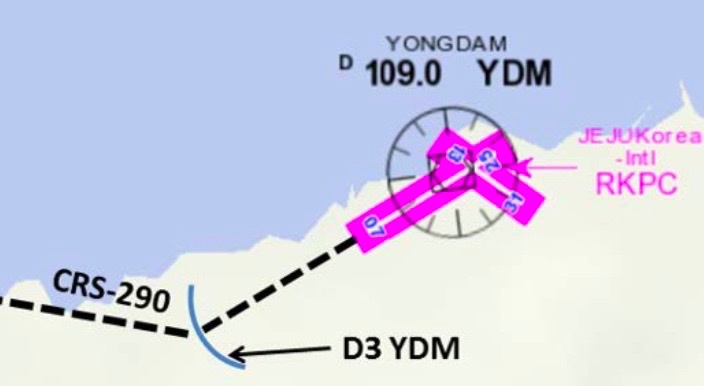 China
DEP 121.2 – TGU 124.52 – 120.72 – 126.17 – 132.8
DLC 132.95  - TAO 133.72 – 128.15 – PEK 125.6
PEK APP 120.6 – Final 119.0
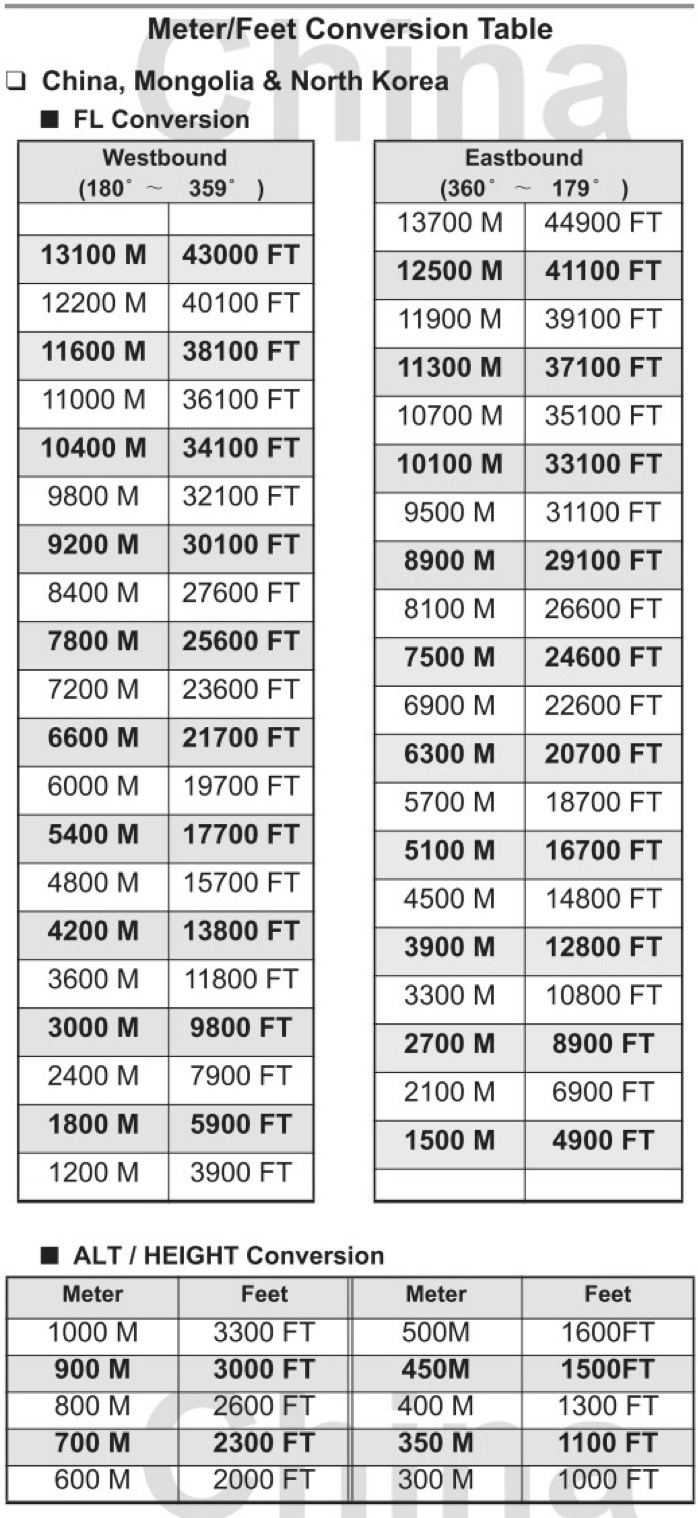 TL
TA
550M       1800ft
China
PA
DEP 124.4
PEK APP 120.6 – PEK 125.6
DLC 123.2 – 132.95
ICN 132.8 – 126.17 – 120.72
124.52 - APP 119.75
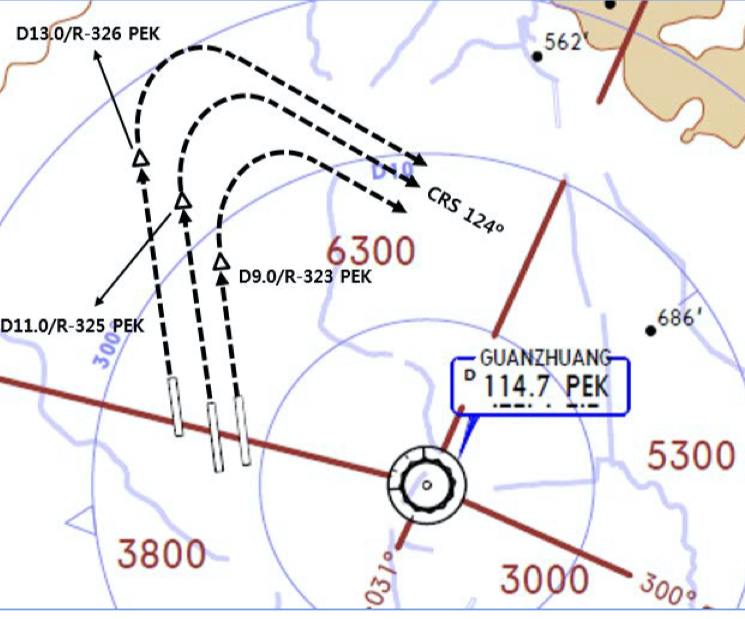 China
PA
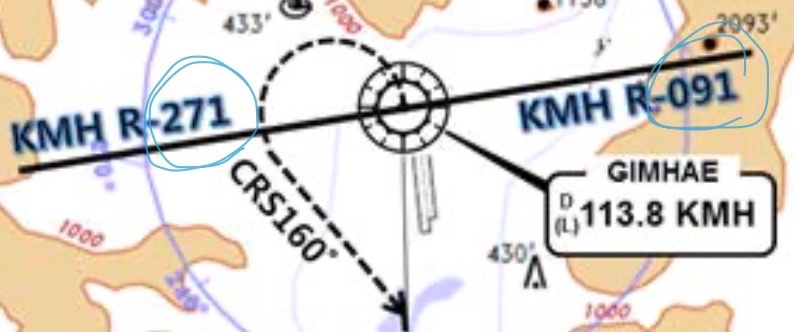 DEP 125.5 – TGU 128.17 – 124.52(125.72)
SHA 120.95
SHA APP 125.62(119.975) – 125.4
China
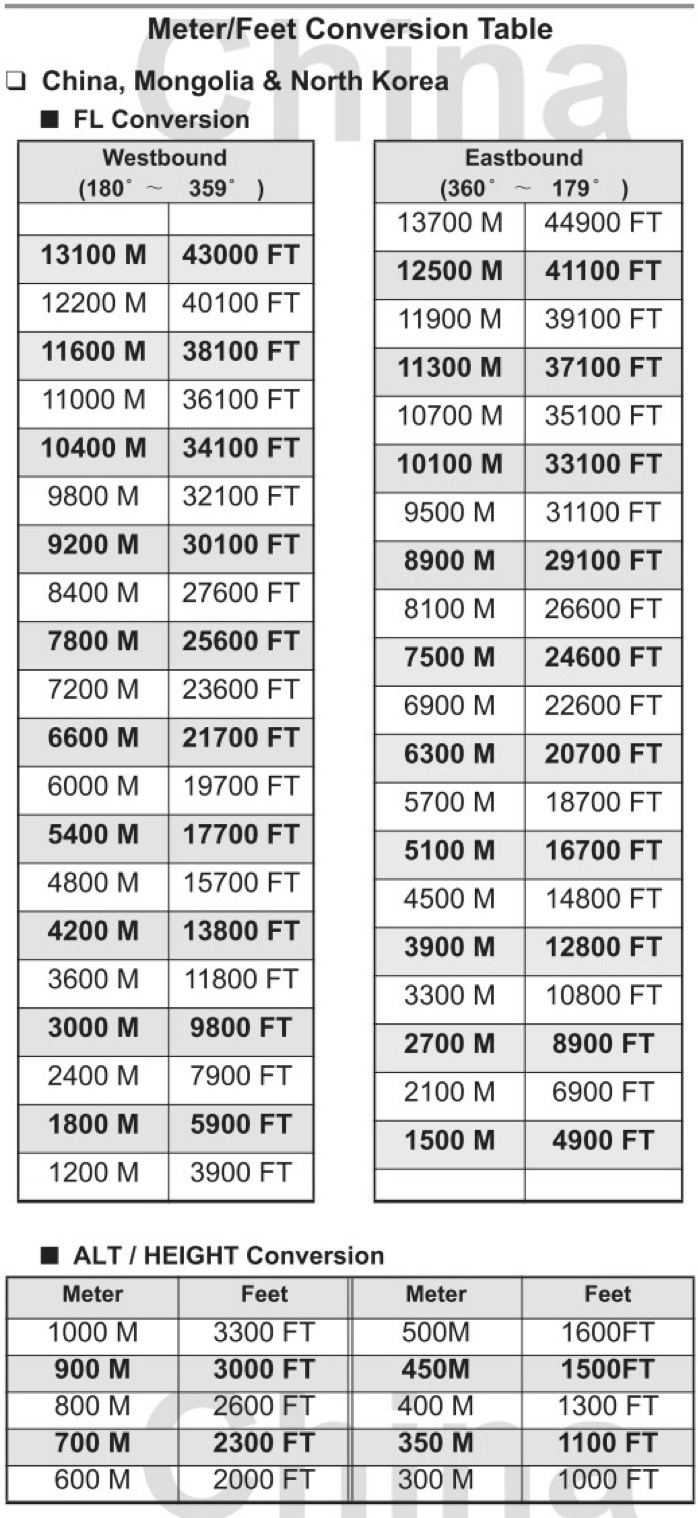 TL
TA
550M       1800ft
China
PA
SHA APP 125.4 (Without Instruction)
SHA APP 125.62(119.975)
SHA 120.95
ICN 125.725(124.52) – 128.17
APP – 125.5
China
PA
DEP 125.15 – TGU 126.17 – 120.72 – 124.52(125.72)
SHA 120.95 – 120.55 – 125.95 – 119.075
NKG APP 126.55 – 119.25
China
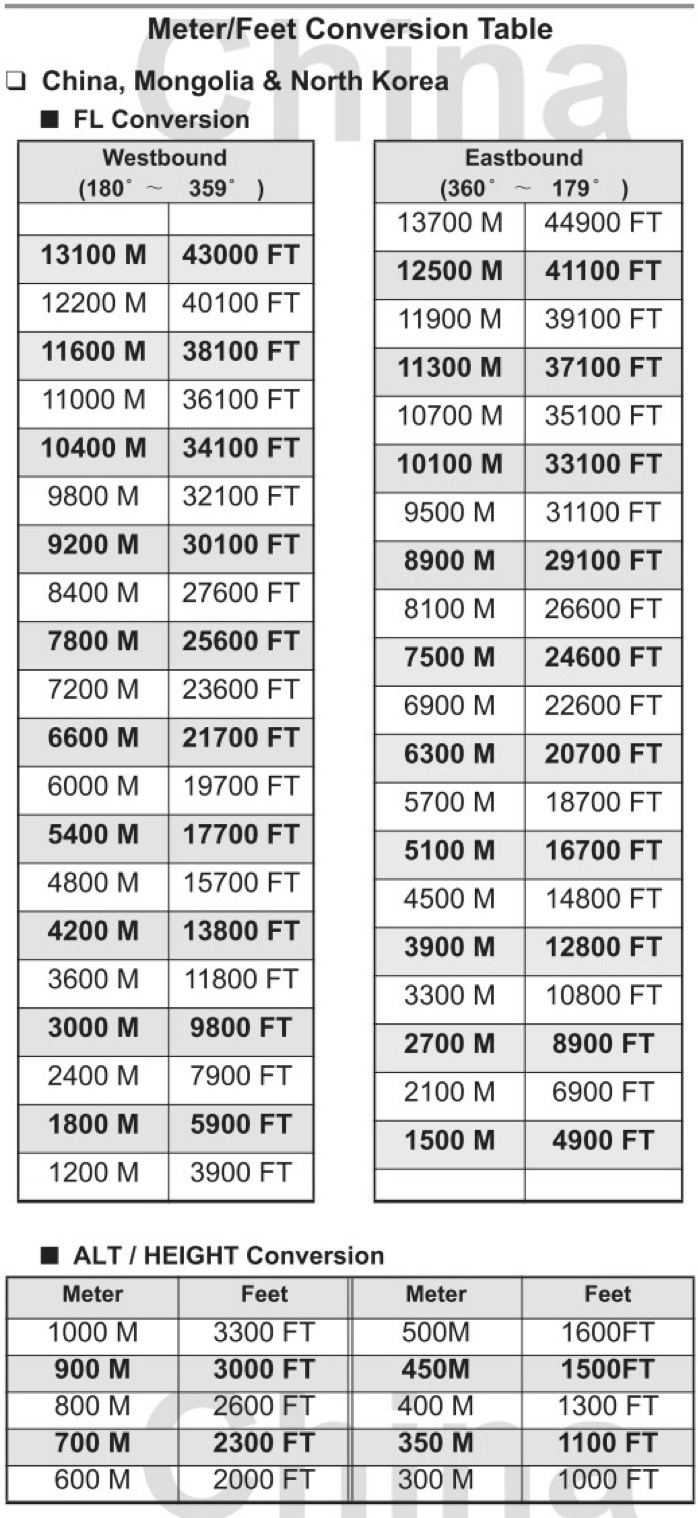 TL
TA
550M       1800ft
China
PA
DEP 119.25
NKG APP 126.55
SHA 119.075 – 125.95 - 120.55 - 120.95
ICN 125.725(124.52) – 120.72 – 126.17
APP – 119.75
China
PA
DEP 125.15 – TGU 128.7 – DLC 132.95
TAO 128.55 – 134.85
TAO APP 119.77 – 119.4
China
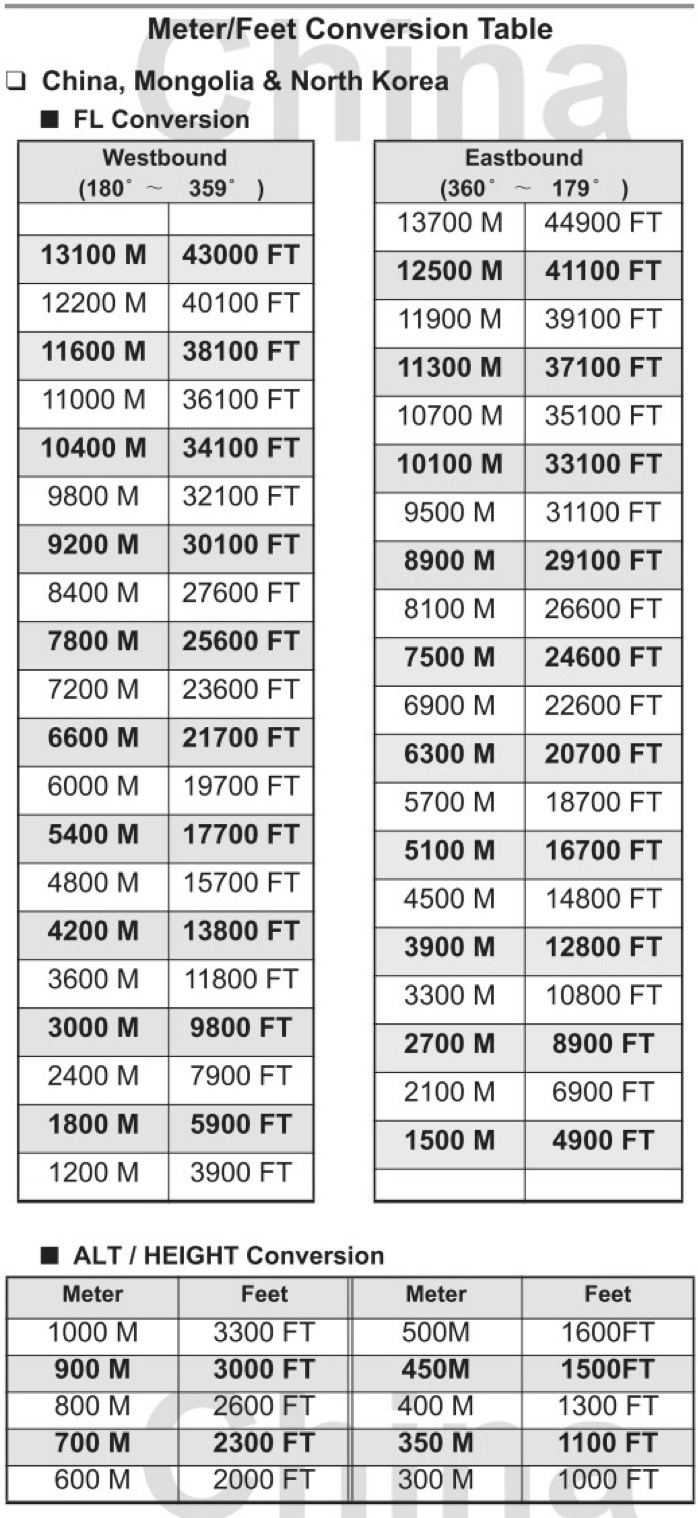 TL
TA
550M       1800ft
China
PA
TAO APP 119.4
TAO 119.73
TAO 134.85 – DLC 132.95
ICN 128.7 – APP 119.75
China
PA
DEP 125.15 – TGU 132.8 – DLC 132.95
TAO 133.72 – 128.15 – PEK 125.6
PEK APP 120.6 – Final 119.0
China
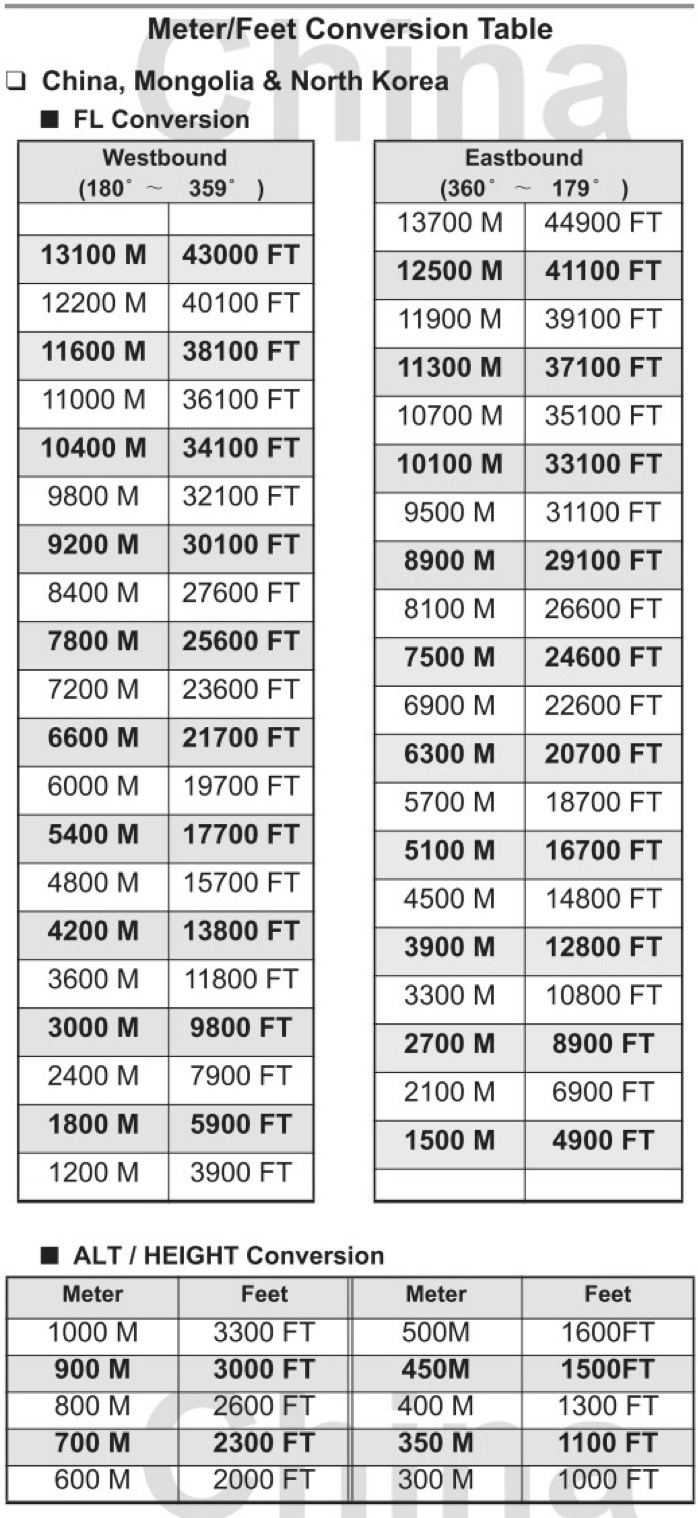 TL
TA
550M       1800ft
China
PA
DEP 124.4
PEK APP 120.6 – PEK 125.6
DLC 123.2 – 132.95
ICN 132.8 – APP 119.75
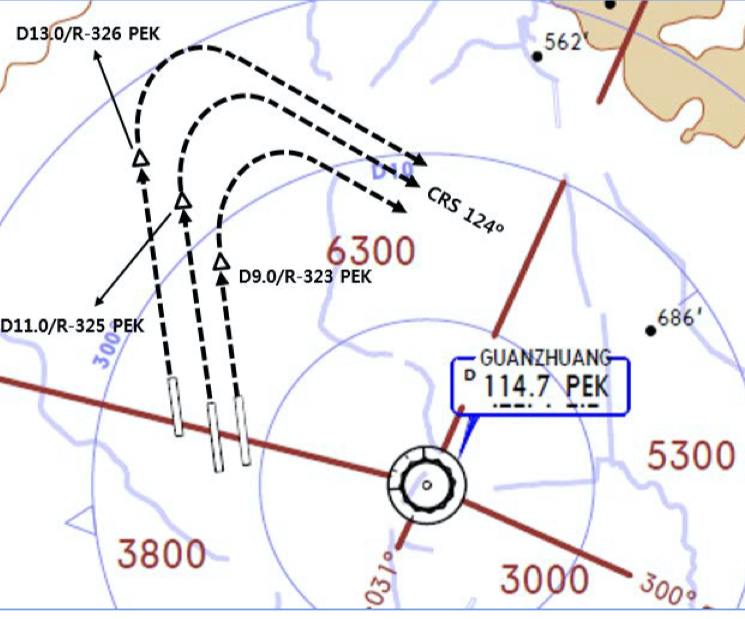 China
PA
DEP 125.15 – TGU 132.8 – DLC 132.95 – 135.65
DLC 134.325(128.775)
SHE APP 125.55 – 119.825
TWR 118.1
China
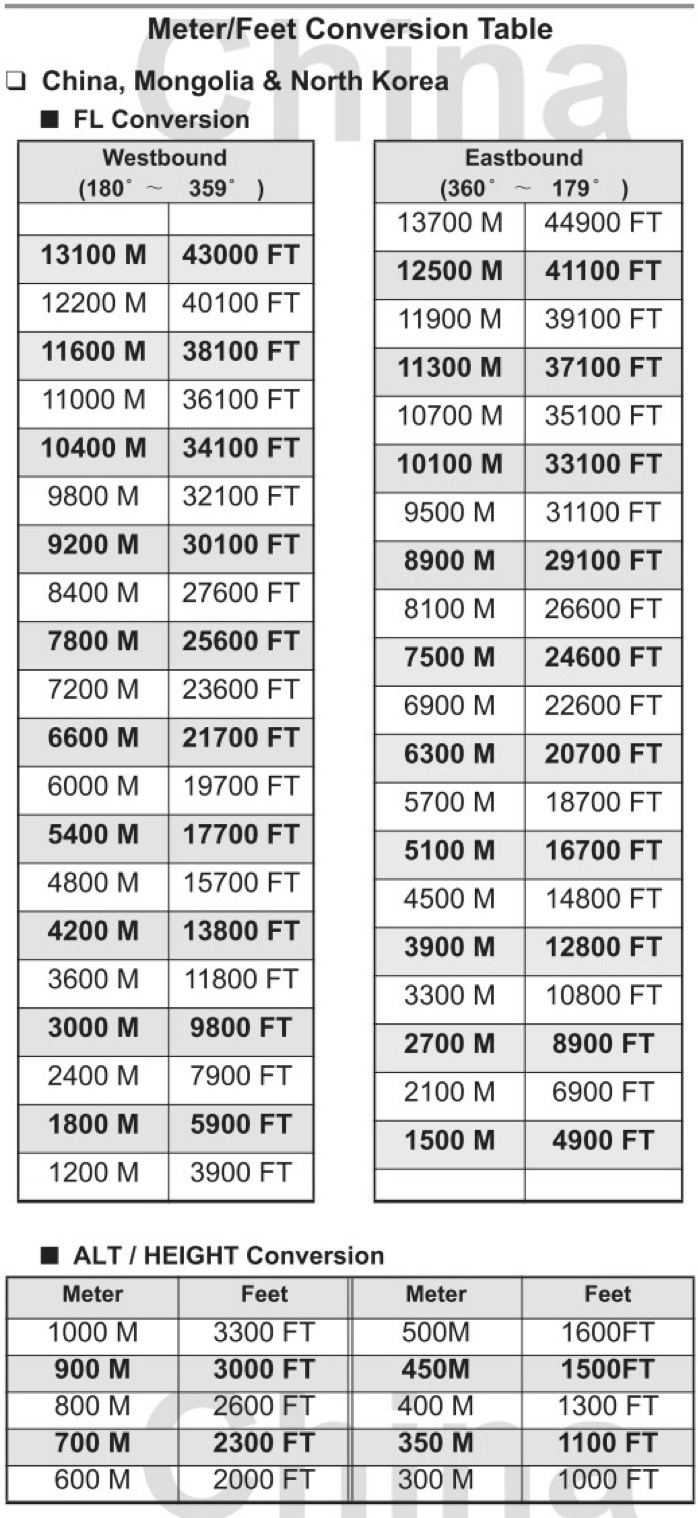 TL
TA
550M       1800ft
China
PA
CTC APP without TWR Instruction
APP 119.825 – 125.55
DLC 134.325 – 135.65
DLC 132.95
ICN 132.8 – APP 119.75
China
PA
DEP 125.15 – TGU 126.17 – 120.72 – 124.52(125.72)
SHA 120.95
SHA APP 125.62(119.975) – 125.4
China
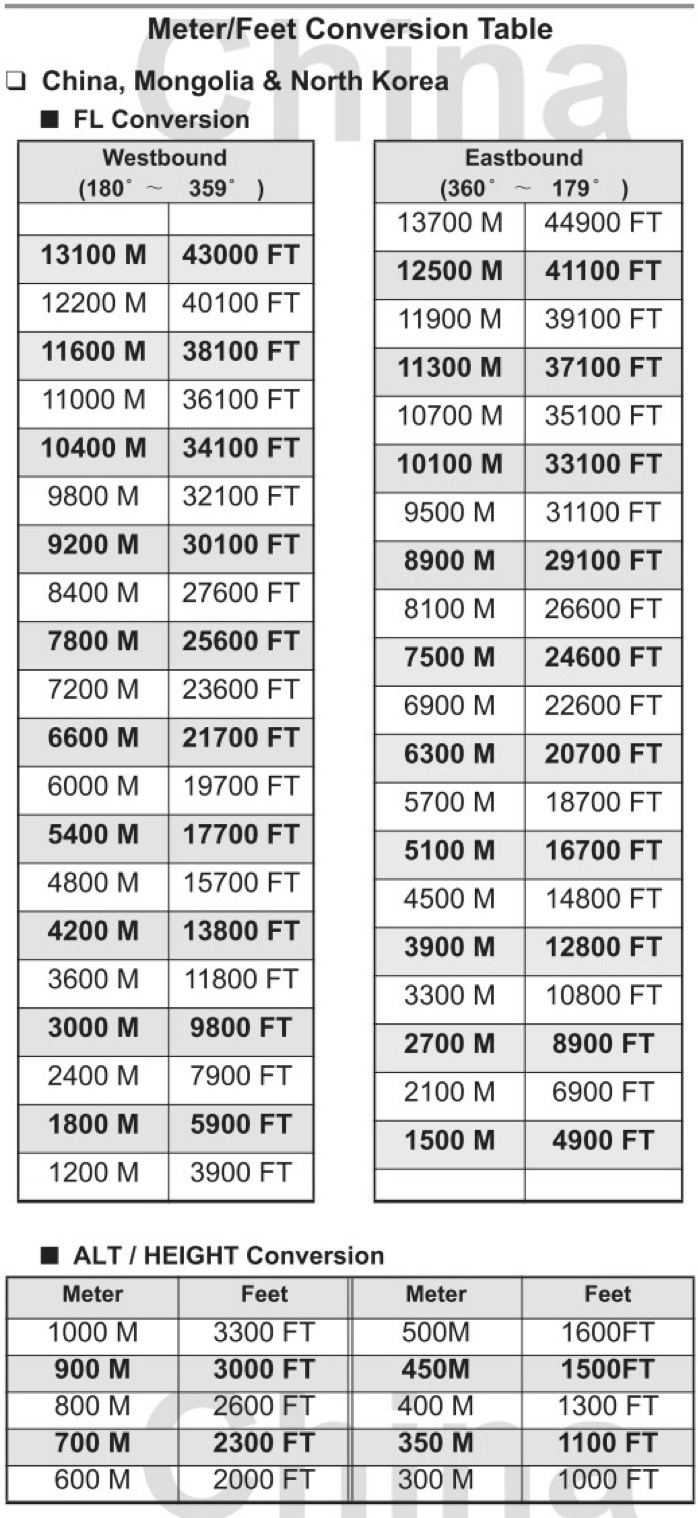 TL
TA
550M       1800ft
China
PA
SHA APP 125.4 (Without Instruction)
SHA APP 125.62(119.975)
SHA 120.95
ICN 125.725(124.52) – 120.72 – 126.17
APP – 119.75
China
PA
DEP 125.15 – TGU 132.8 – DLC 132.95 – 135.65
128.77 – SHE 119.3 – 118.9
YNJ TWR 118.75
China
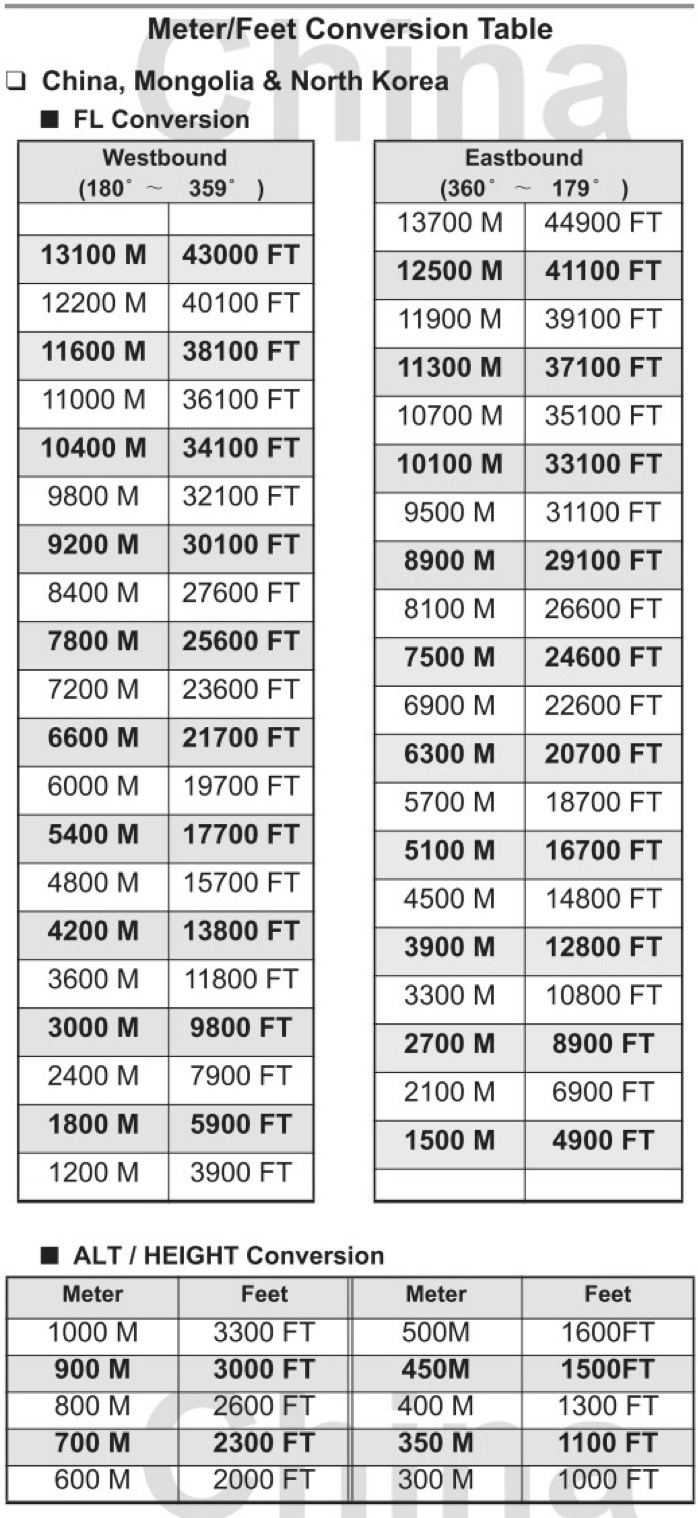 TL
TA
550M       1800ft
QFE Next Page
China
PA
YNJ 118.75
SHE 132.35 – 119.3
DLC 128.77 – 135.65
132.95 - ICN 132.8
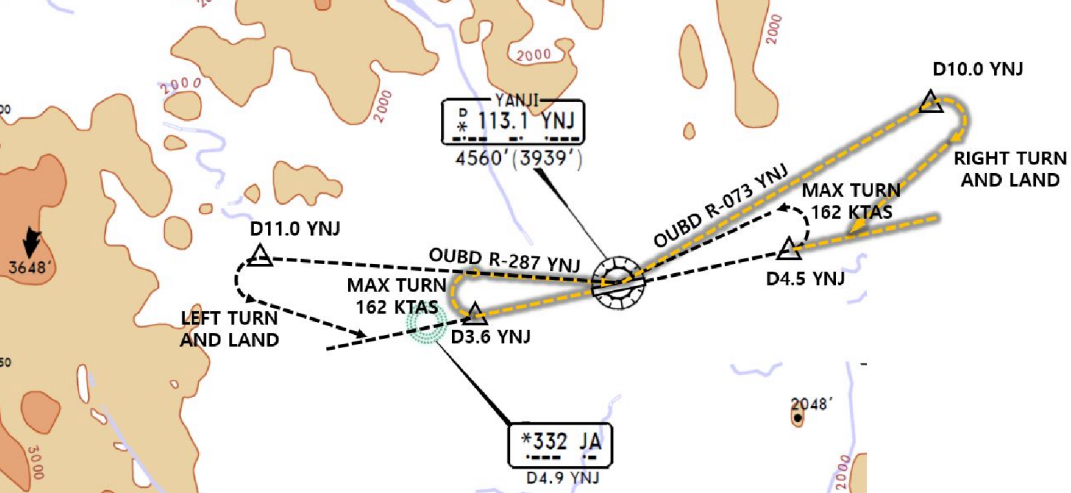 China
PA
DEP 125.15 – TGU 126.17 – 120.72 – 124.52(125.72)
SHA 120.95 – 120.55 - SHA APP 125.62 – 119.7 
HGH APP 119.82 – 120.4 – 125.55
China
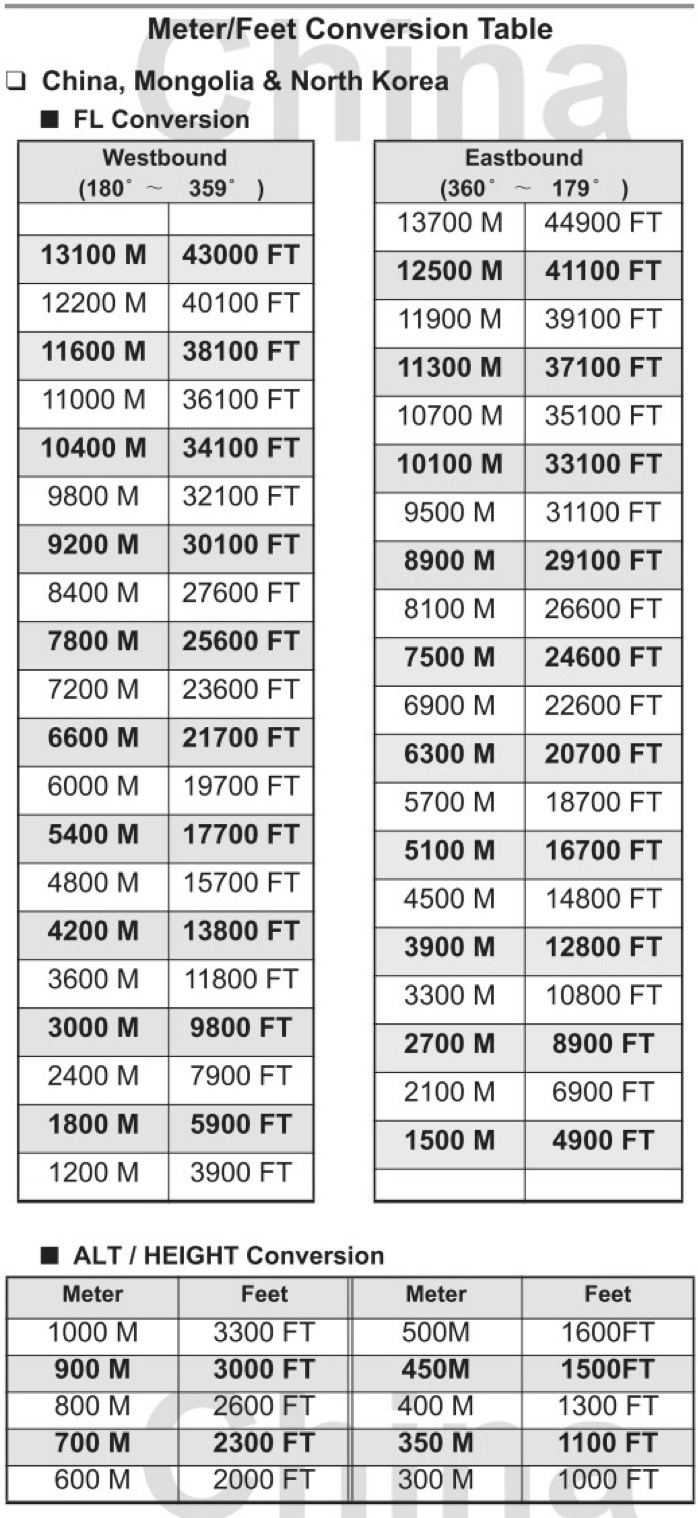 TL
TA
550M       1800ft
China
PA
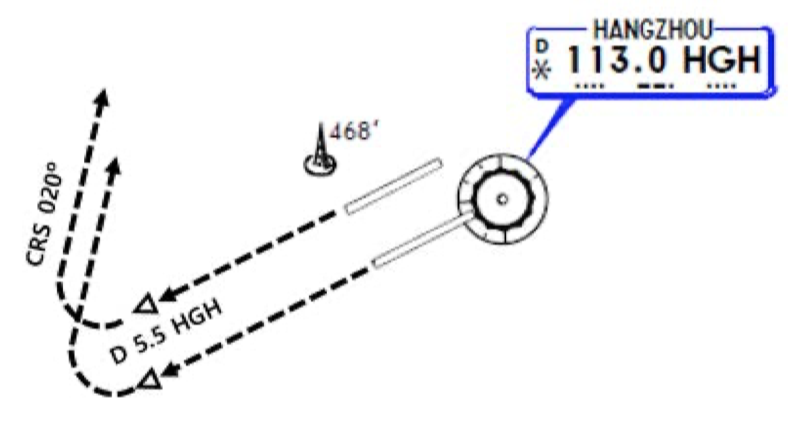 HGH APP 120.4 – 119.82
SHA APP 119.975
SHA 120.55 - 120.95
ICN 125.725(124.52) – 120.72 – 126.17
APP – 119.75
China
PA
DEP 125.15 – TGU 132.8 – DLC 132.95
TAO 133.725
WHE TWR 118.65 (130.0)
China
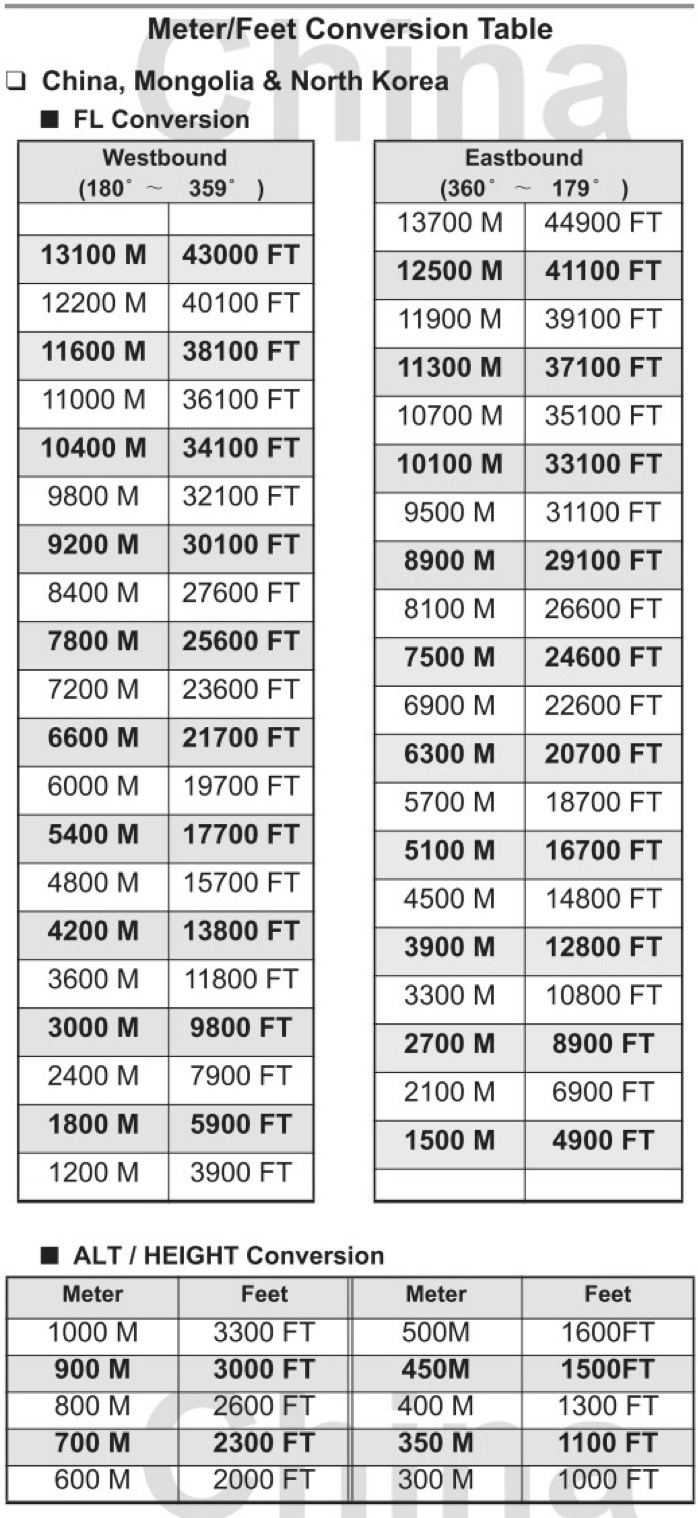 TL
TA
550M       1800ft
QFE Next Page
China
PA
TWR 118.65
TAO 133.725
DLC 132.95
TGU 132.8
China
PA
DEP 125.15 – TGU 132.8 – DLC 132.95
TAO 133.725 – 128.15 
PEK 125.6 – 120.35 – 133.65 – 134.15 - 126.7 
XIY 125.3 – 120.95
XIY APP 119.05 – 120.2 – 125.1
China
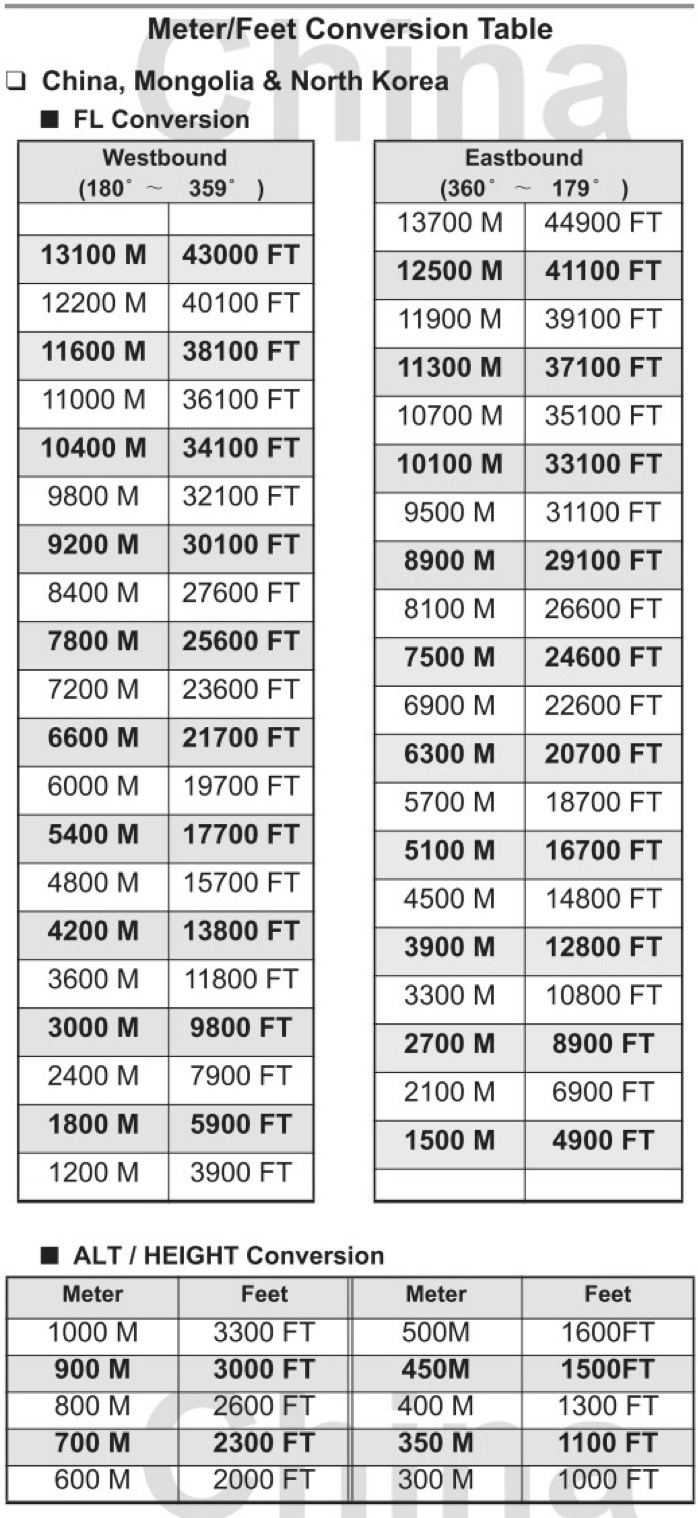 TL
TA
550M       1800ft
China
PA
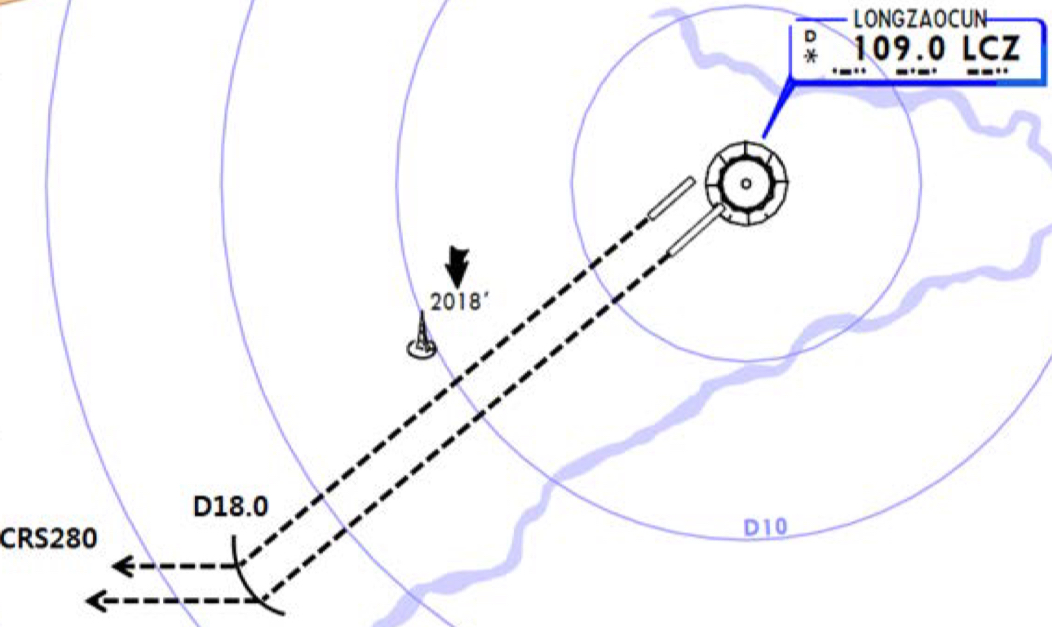 DEP 119.9- XIY 120.95 – 124.1
PEK 126.7 – 134.15 – 128.3 – 120.35
DLC 123.2 - 132.95
TAE 132.8
China
PA
DEP 125.15 – TGU 132.8 – DLC 132.95
TAO 133.725 – 128.15 – PEK 127.35 – 127.5
PEK 132.2 – SHA 118.9 – WUH 119.7 - 134.35 
CSX 132.55 – 125.6 – 119.65
HUH TWR 118.55(118.175)
China
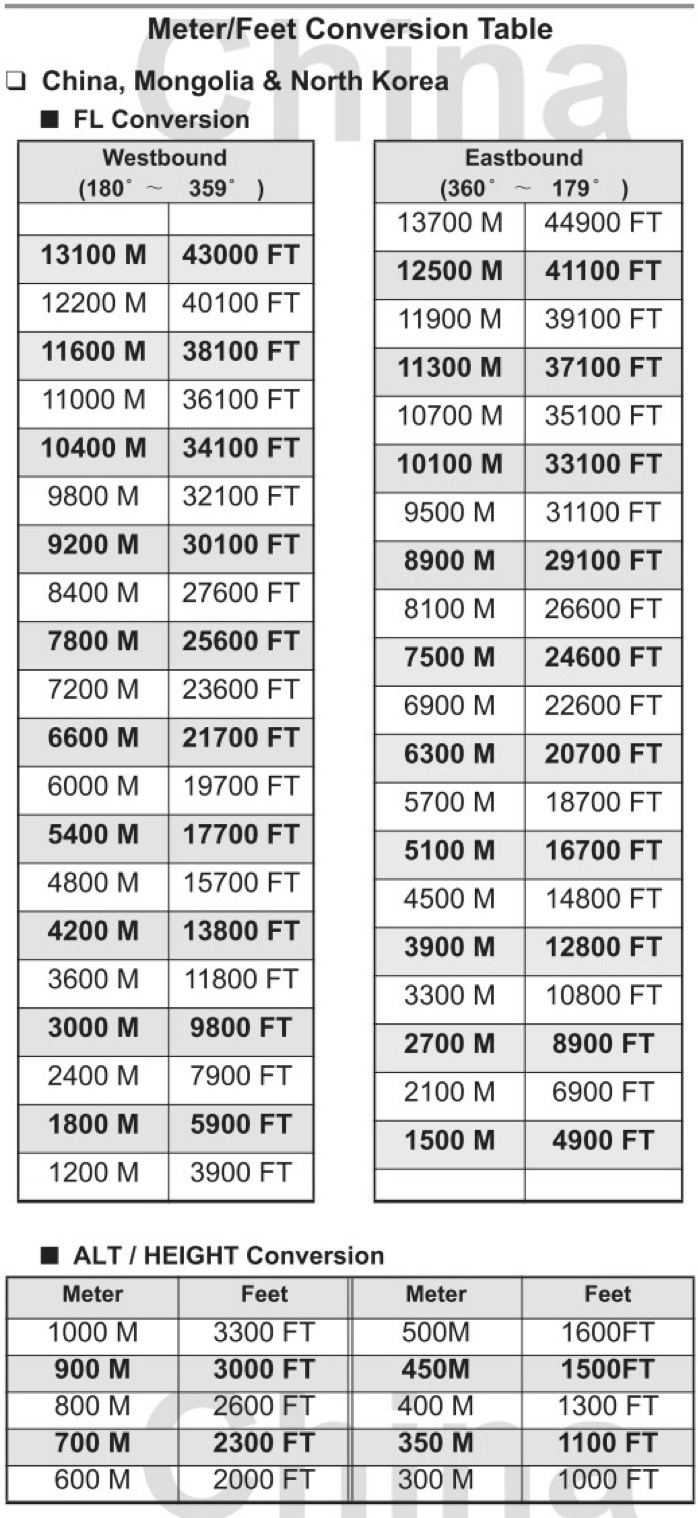 TL
TA
550M       1800ft
China
PA
DEP 119.65- CSX 132.55
WUH 134.35 – 120.975 – 135.65
125.775
SHA 132.4 - 125.325 - 120.55 
120.95
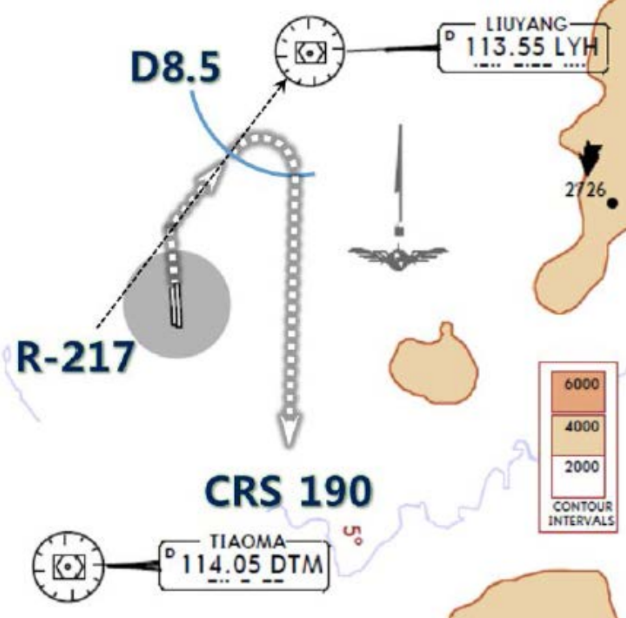 China
PA
ICN 124.52(125.72) - FUK 127.5 - TPE 125.5 – 126.7
129.1 - HKG RDR 121.3 – 126.5 
DEP 122.0 – Final 119.1 – 119.35
China
PA
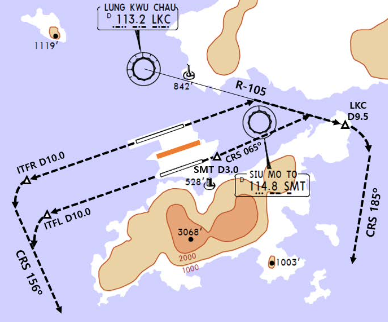 HKG DEP 123.8 – RDR 118.925 
TPE 129.1 – 126.7 – 123.6 – 125.5
FUK 127.5 - ICN 125.725(124.52)
ICN - 120.72 – 126.17
APP – 119.75
China
PA
DEP 125.15 – TGU 132.8 – DLC 132.95
TAO 133.72 – 128.15 – PEK 125.6
TSN APP 119.27 – TWR 118.425(130.0)
China
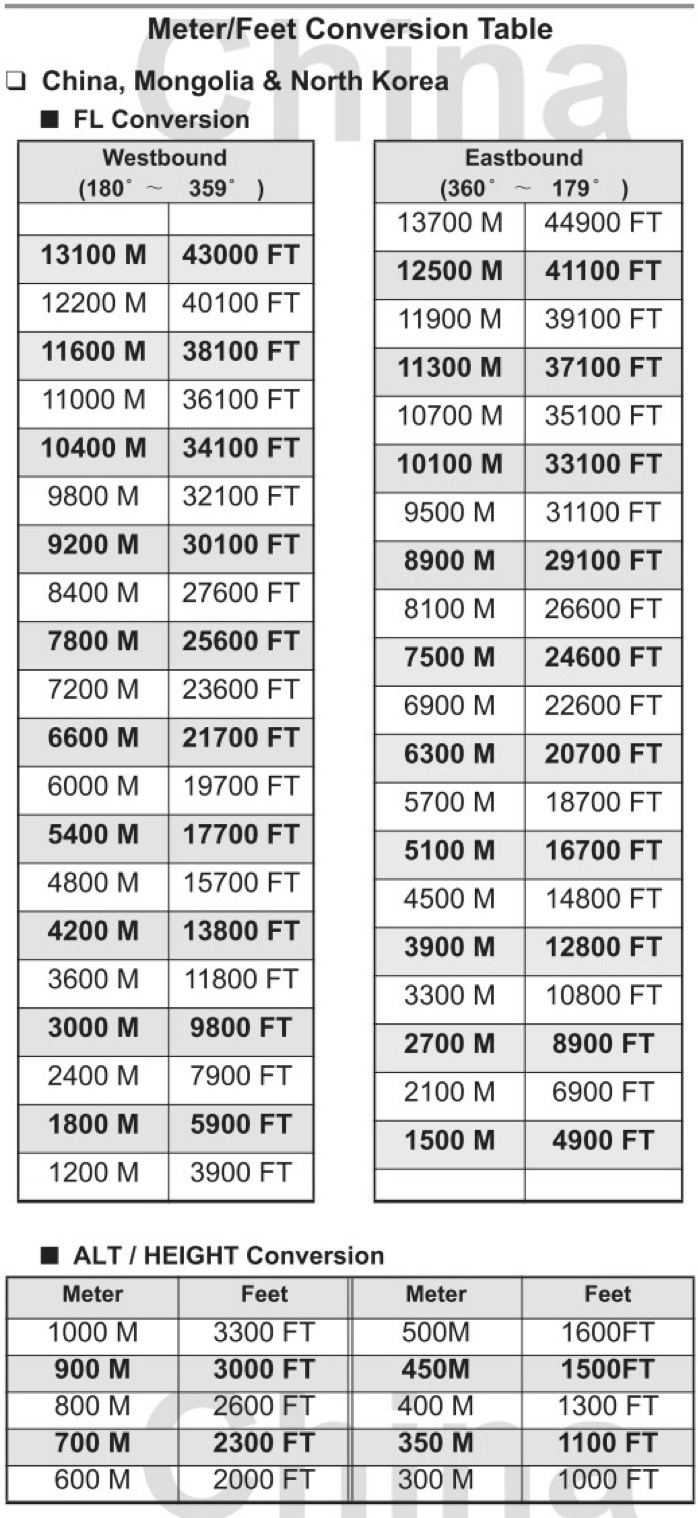 TL
TA
550M       1800ft
China
PA
DEP 119.27
PEK 125.6
DLC 123.2 – 132.95
ICN 128.7 – APP 119.75
China
PA
DEP 125.15 – TGU 128.7 – DLC 132.95- TAO 133.05 
128.55 - 128.15 – PEK 127.35 – TAO 128.35
CGO 119.35 – 120.72 - APP 126.35
China
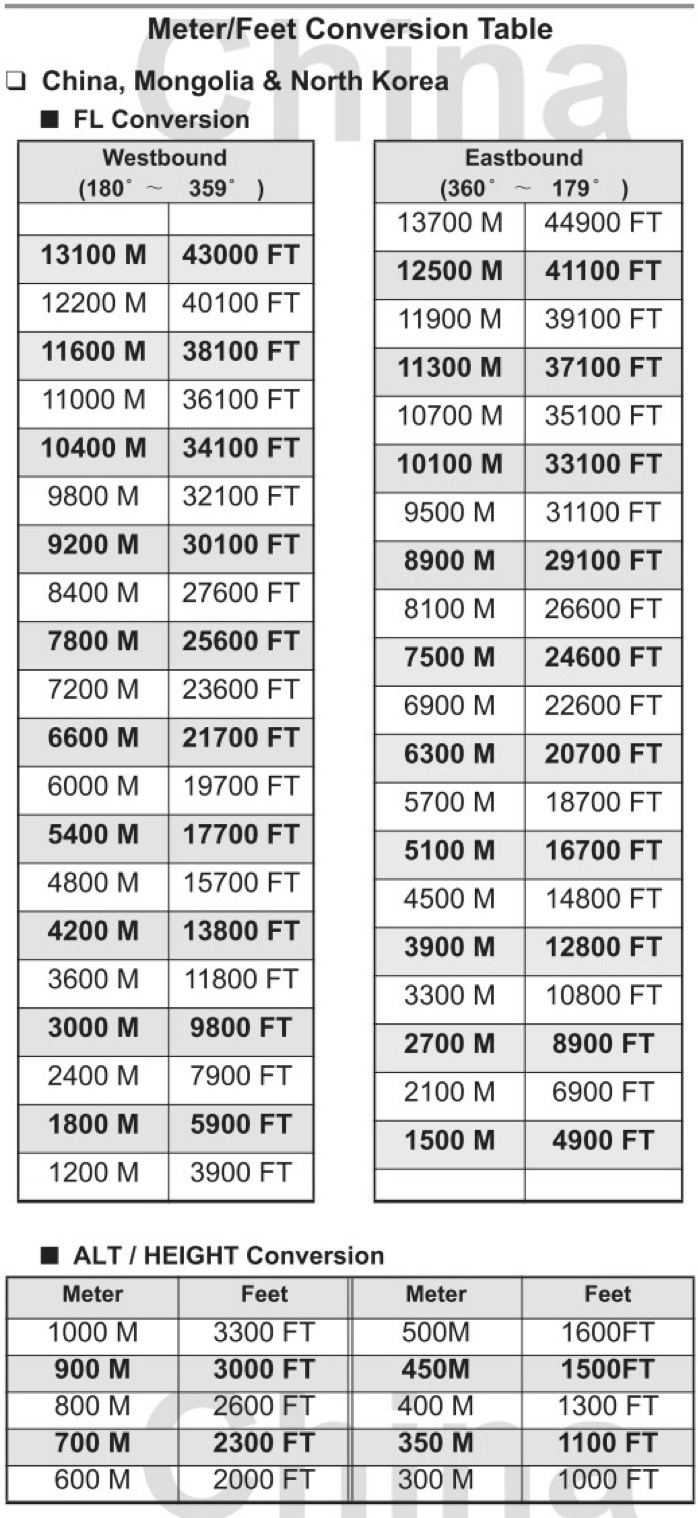 TL
TA
550M       1800ft
China
PA
DEP 126.35(AUTO or NOT) 
CGO 124.2 – 119.35
TAO 128.35  – PEK 127.35 – 128.15
DLC 132.95 - ICN 128.7
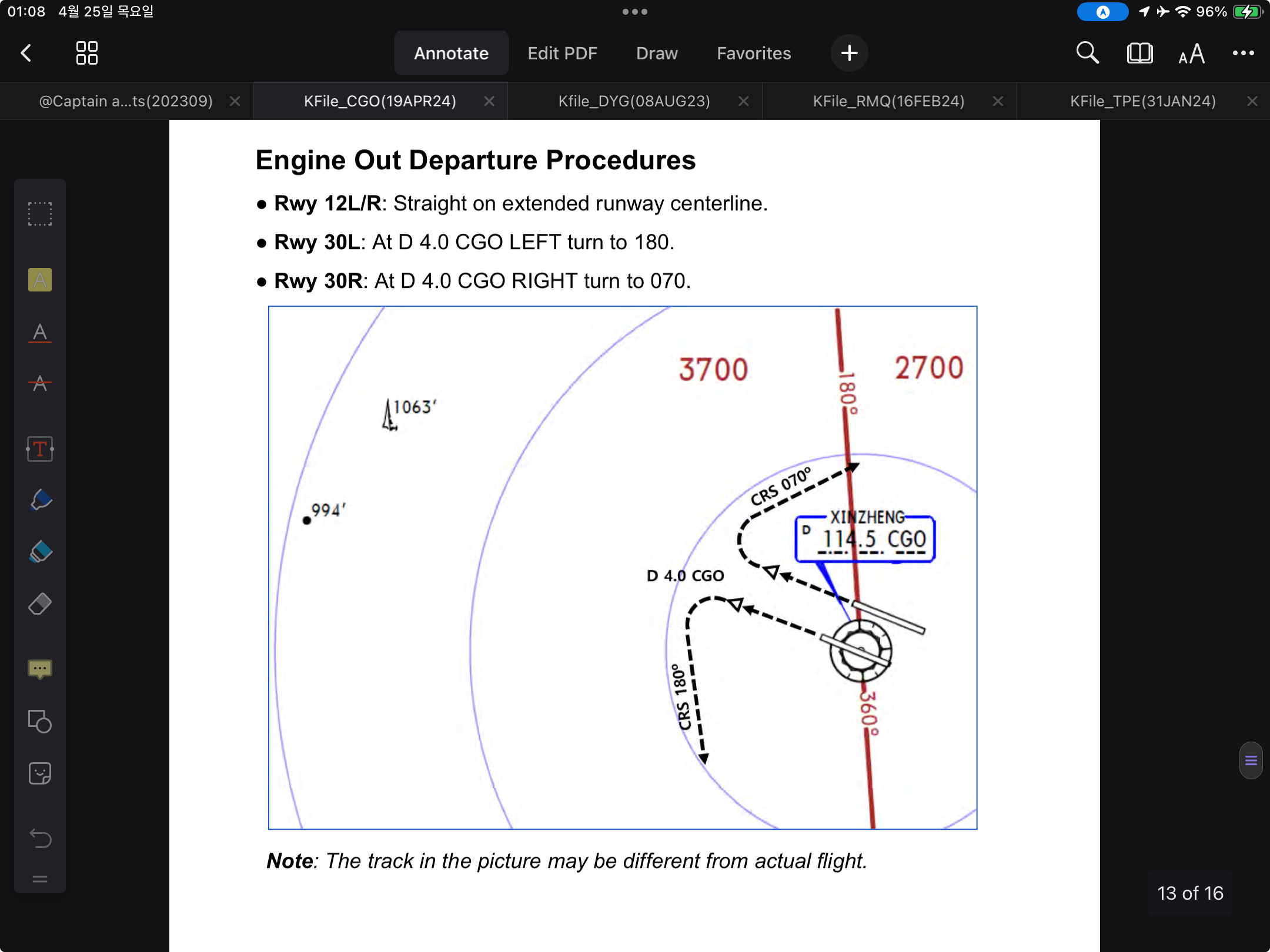 China
PA
DEP 125.15 – TGU 126.17 – 120.72 – 124.52(125.72)
SHA 120.95 – 120.55 – 125.32 – 132.32 - 120.1 
GZU 124.9 – 133.5 - WUH 134.35
119.3 - CHS 123.9 
DYG TWR 118.45
China
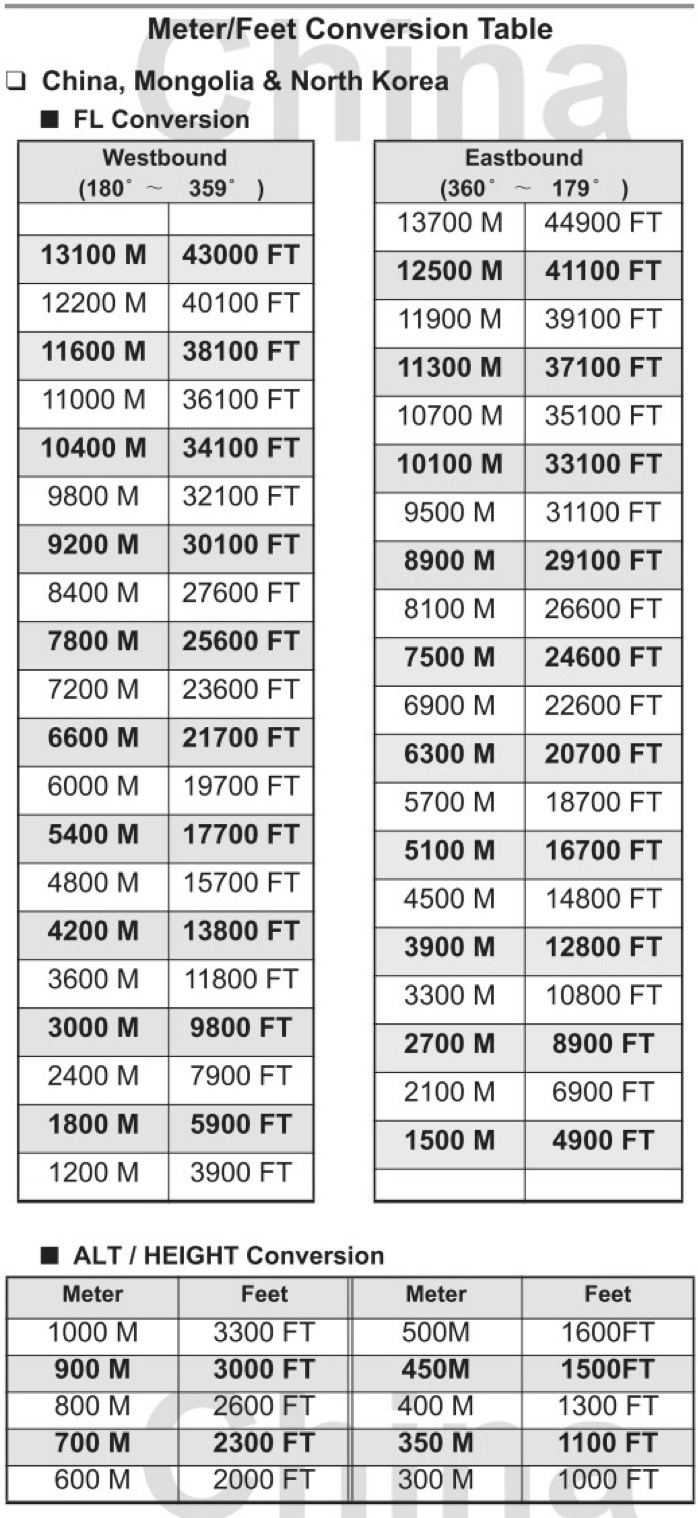 TL
TA
550M       1800ft
China
PA
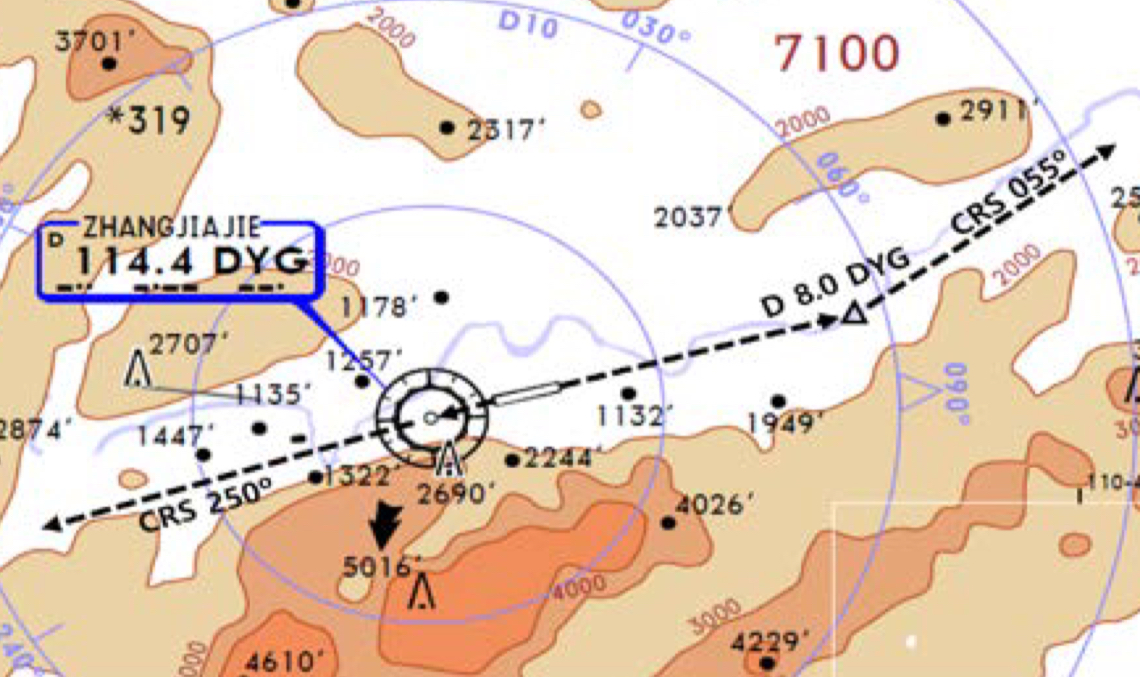 TWR 118.45
CHS 123.9
GZU 124.9 – 133.5 - 133.25 – SHA 120.1 – 132.32
128.12 – 125.32 – 126.17 – 120.55 – 120.95
ICN 125.725(124.52) – 120.72 – 126.17
APP – 119.75
China
PA
DEP 125.15 – TGU 132.8 – DLC 132.95
APP 123.85 – 119.6
TWR 118.25
China
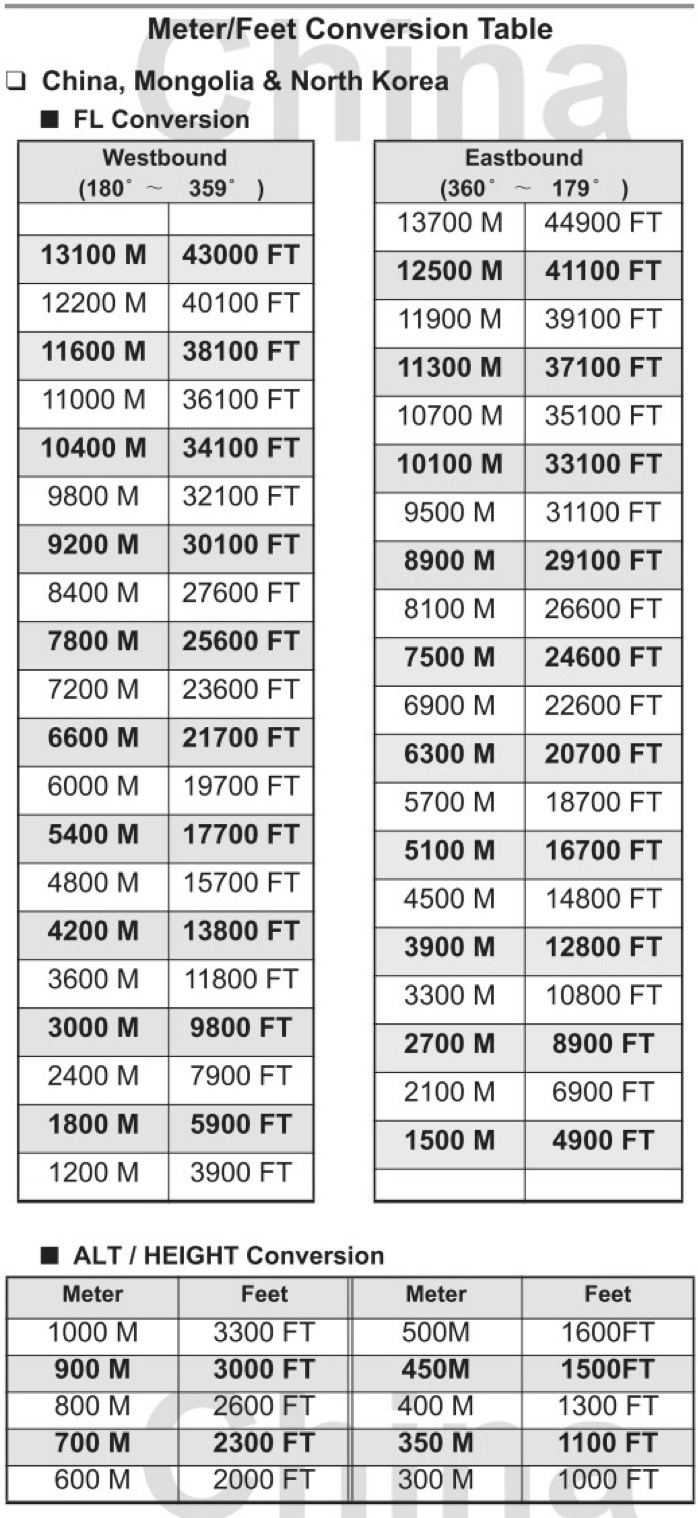 TL
TA
550M       1800ft
China
PA
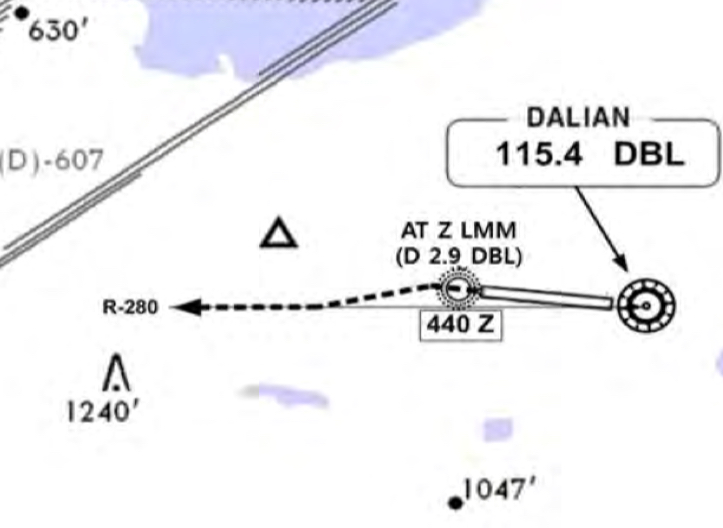 TWR 118.25
APP 123.85
DLC 132.95
TGU 132.8
China
PA
DEP 125.15 – TGU 126.17 – 120.72 – 124.52(125.72)
SHA 120.95 – 120.55 - 125.32 
NKG 126.55
HFE APP 124.45 – 119.85
China
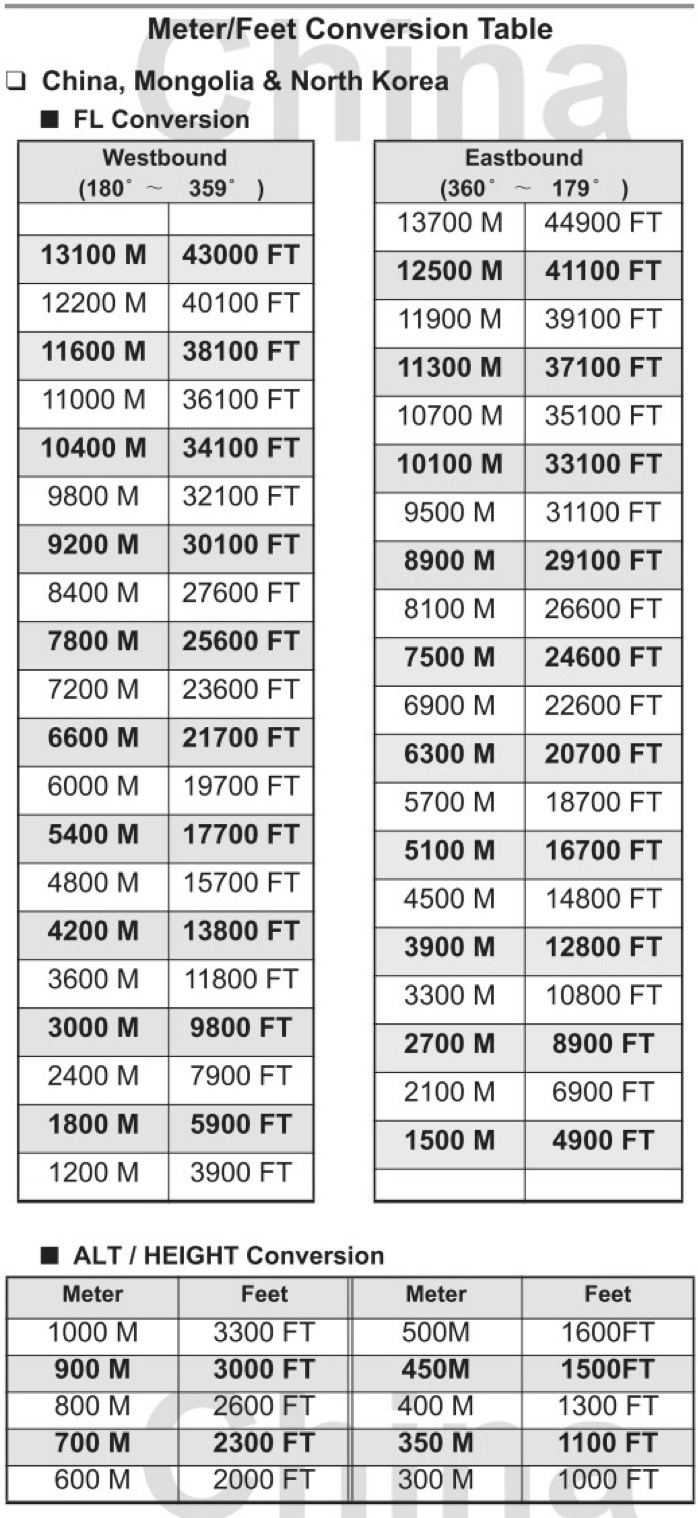 TL
TA
550M       1800ft
China
PA
HFE APP 119.85 - 124.45
NKG APP 126.55
SHA 132.4 - 120.55 - 120.95
ICN 125.725(124.52) – 120.72 – 126.17
APP – 119.75
China
PA
DEP 125.15 – TGU 128.7 – DLC 132.95 – TAO 128.55
PEK 127.35 – 127.5 - 132.2 – CAN 18.9 – 133.5
CAN 135.35 – 132.35 – 128.72 – CHD 132.25 – 133.65
KMG 134.35 - APP 120.35 – 119.0
China
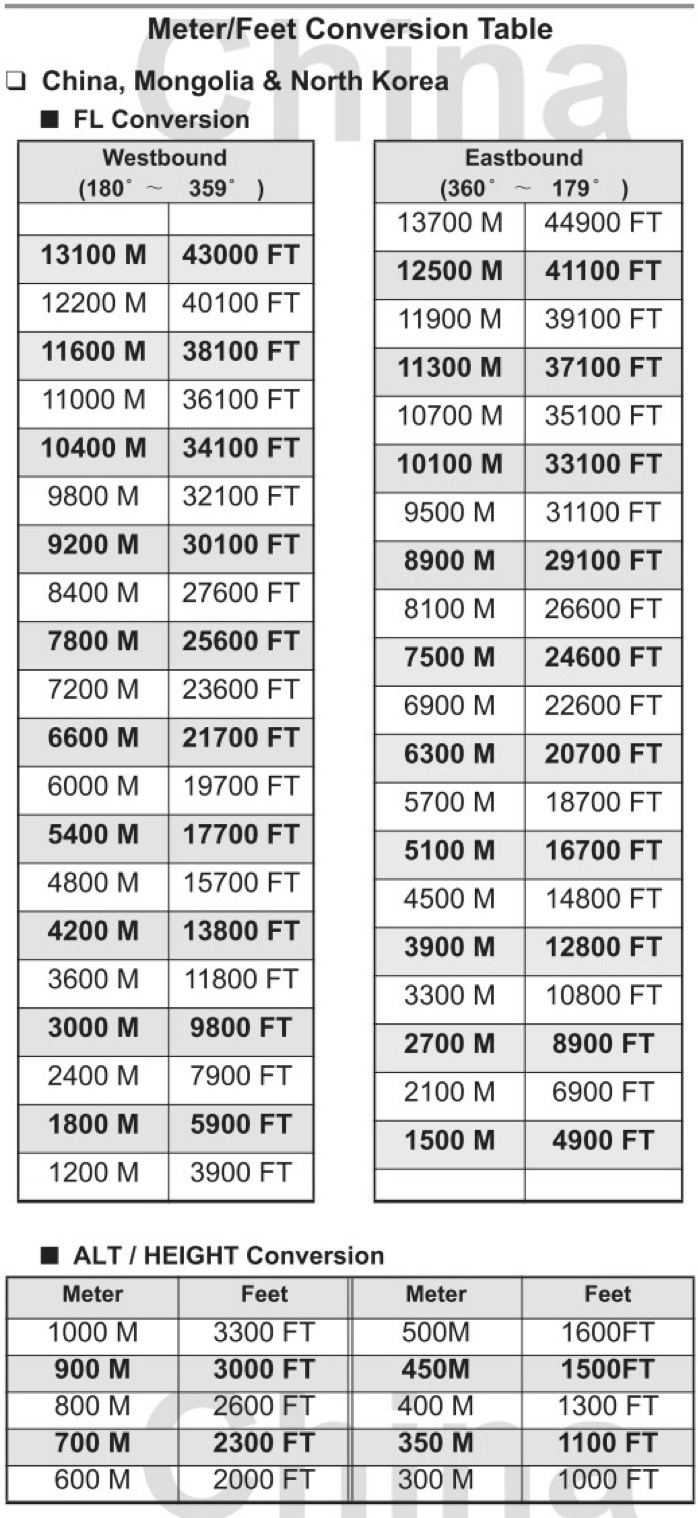 TL
TA
550M       1800ft
China
PA
KMG APP 120.35(124.25) – KMG 125.75
CHD 124.95 – CAN 128.1 – 118.9 – PEK 126.95
127.35 – TAO 128.55 – DLC 132.95 - TAE 128.7
China
PA
ICN 124.52(125.72) - FUK 127.5 - TPE 125.5 – 126.7
129.1 - HKG RDR 121.3 – 126.5
ZUI APP 123.85 – MFM TWR 118.0
China
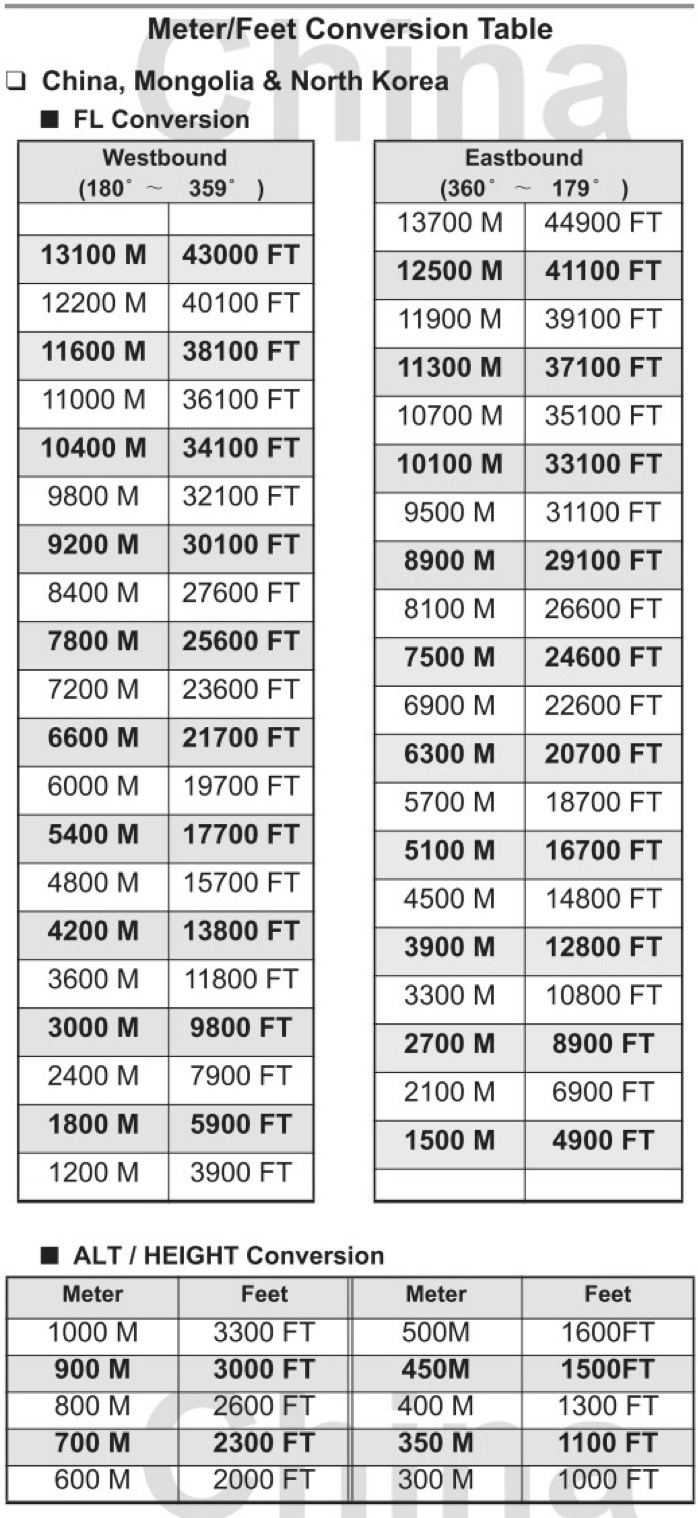 TL
TA
550M       1800ft
China
PA
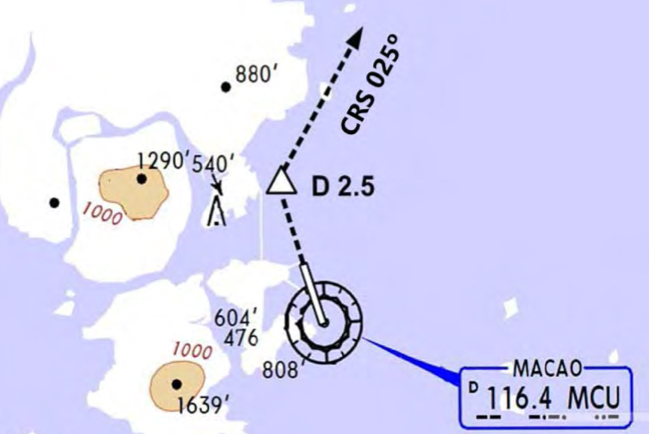 ZUI DEP 121.4 
HKG RDR 133.82 - 118.92 
TPE 129.1 - 125.5 - FUK 127.5 
ICN 125.725(124.52) - 120.72 
       126.17
China
PA
FUK 127.5 – TPE 125.5 – 127.9 – 129.1 – MNL 119.3
MNL RDO 8942(5655) – HCM 120.7
132.35 – 134.05 – CXR APP 127.9
SE Asia
PA
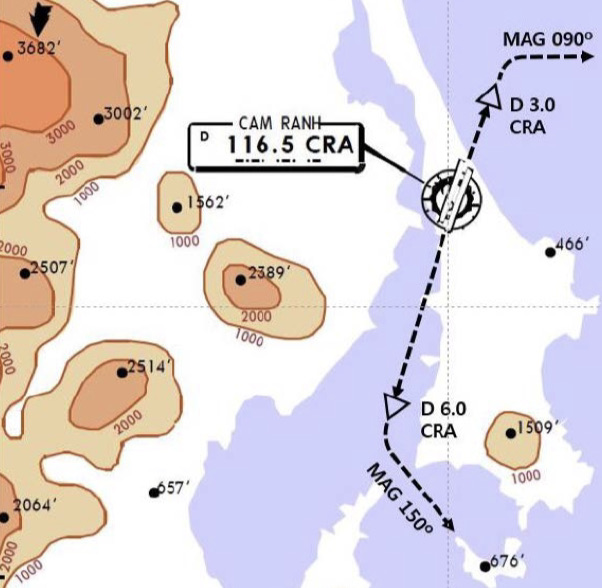 DEP 127.9 – HCM 134.05
DAD 123.3 – SNY 122.6(-5min) 
HKG 132.15 – 127.1 – TPE 129.1
125.5 – FUK 127.5(SENKA /20)
SE Asia
PA
FUK 127.5(SENKA /20) – TPE 125.5 – 127.9 – 129.1
MNL 119.3 - MNL RDO 8942(5655) – HCM 120.7
132.35 – SGN APP 125.5
SE Asia
PA
APP 125.5 – HCM 120.1 - 134.05
HNI 123.3 – SNY 122.6(-5min)
HKG 132.15 – 127.1 – TPE 129.1 – 127.9
126.7 – 123.6 - FUK 127.5(SENKA /20)
SE Asia
PA
FUK 127.5(SENKA /20) – TPE 125.5 – 127.9 – 129.1
MNL 119.3 - MNL RDO 8942(5655)
HCM 120.7(MIGUG) - PNH 127.5
APP 123.8
SE Asia
PA
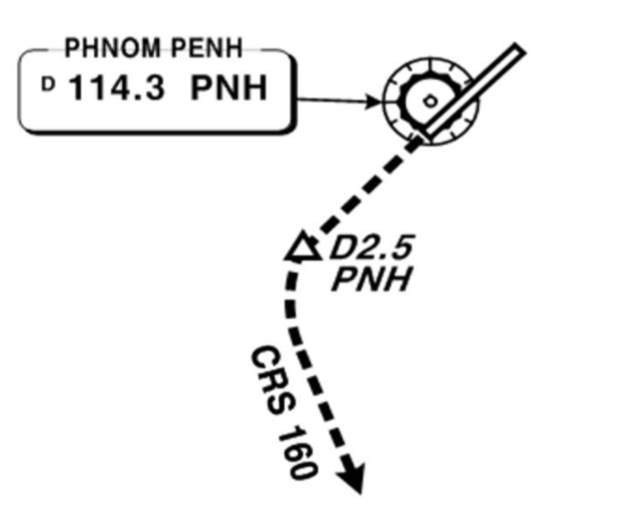 APP 123.8 – PNH 127.5
HCM 134.05 – 120.7 
MNL RDO 8942/5655(ARESI) 
MNL 119.3(AKOTA) 
TPE 127.9 – 125.5 
FUK 127.5(SENKA /20)
SE Asia
PA
FUK 133.6 – 127.5 – 123.2 – 123.9(BISIG ETA)
MNL RDO 8903(13300)
MNL 128.7(BEDIP) – APP 124.4
SE Asia
PA
DEP 124.4(121.1)
MNL 128.7 – 119.3(LEBIX ETA)
TPE 127.9 – 125.5
FUK 127.5 - 133.6
ICN 125.72 - 124.52
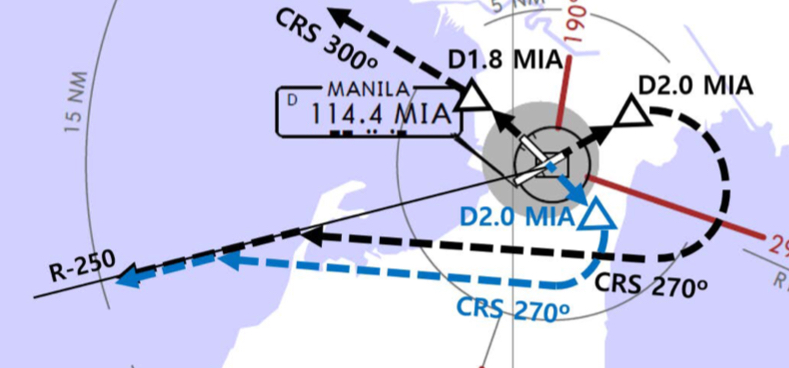 SE Asia
PA
FUK 127.5(SENKA /20) 
TPE 125.5 
APP 128.5 – 119.7 – 130.1
SE Asia
PA
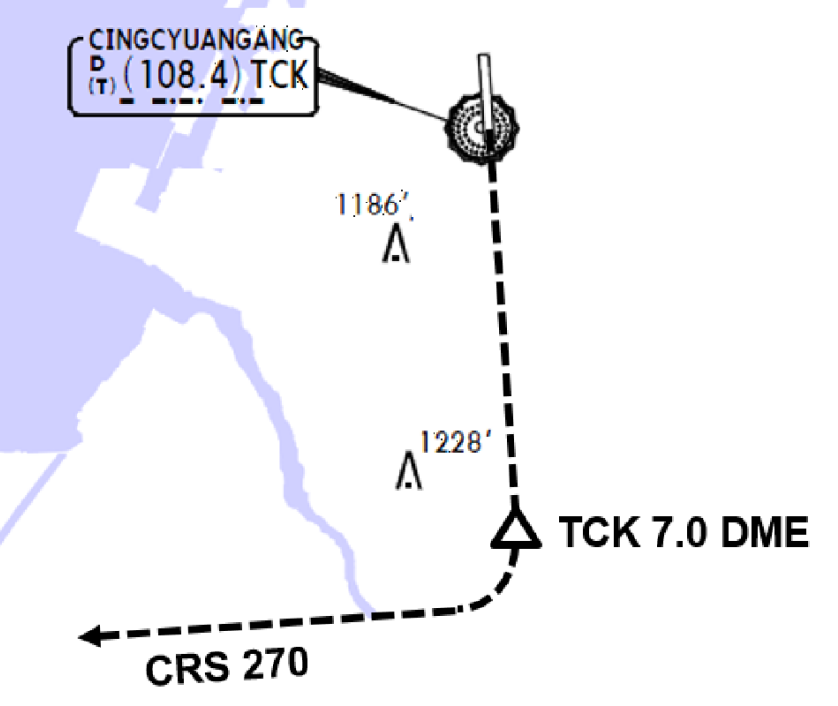 TWR 118.75 
TPE APP 130.1 – 119.7
TPE 125.5
FUK 127.5 (SENKA /20)
SE Asia
PA
FUK 127.5(SENKA /20) 
TPE 125.5 
APP 128.5
125.6
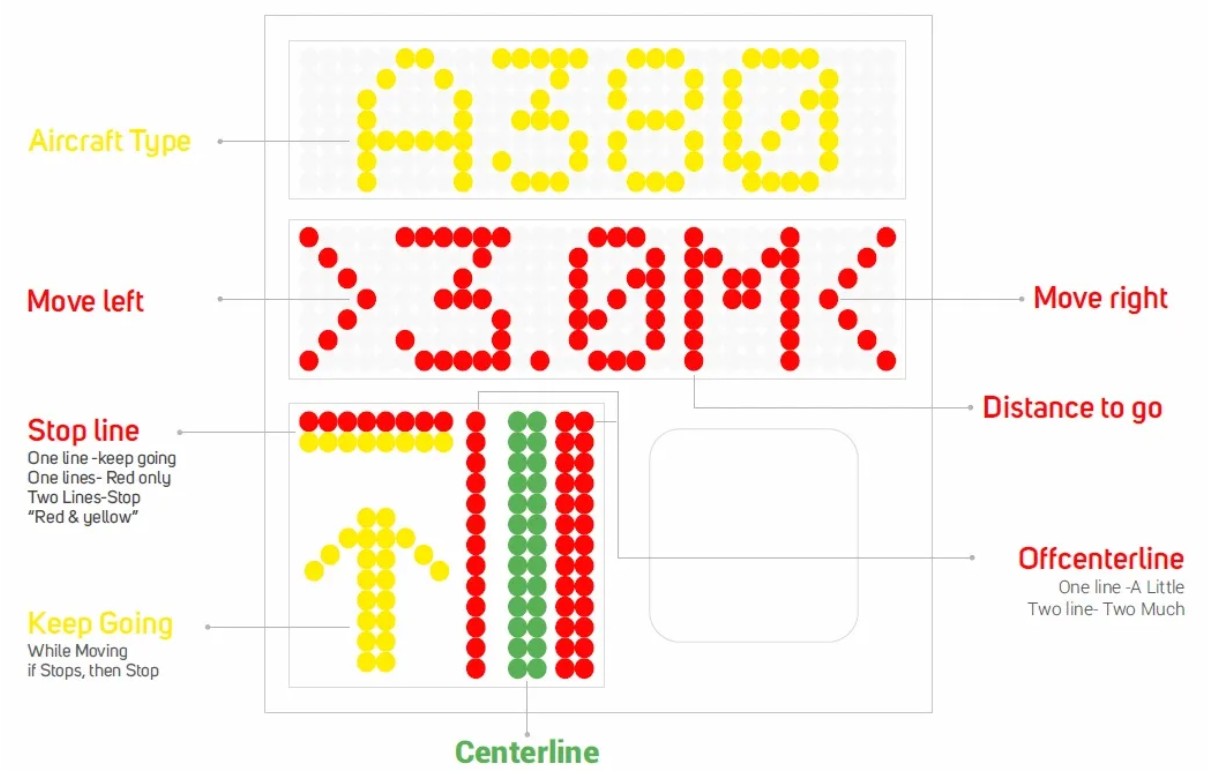 SE Asia
PA
DEP 128.5 
TPE 125.5
FUK 127.5 (SENKA /20)
SE Asia
PA
FUK 133.15 – 135.3 – 132.3
TKO RDO (BIXAK) 17904/8870
SFO RDO (PAKDO) 4666/8903
GUM (NATSS) 118.7
SE Asia
PA
DEP 118.7
SFO RDO (NATSS) 8870/6532
TKO RDO (PAKDO) 3455/8903
FUK 132.3 (HIDEK)
KOB 133.85 – 118.9
TAE 125.37
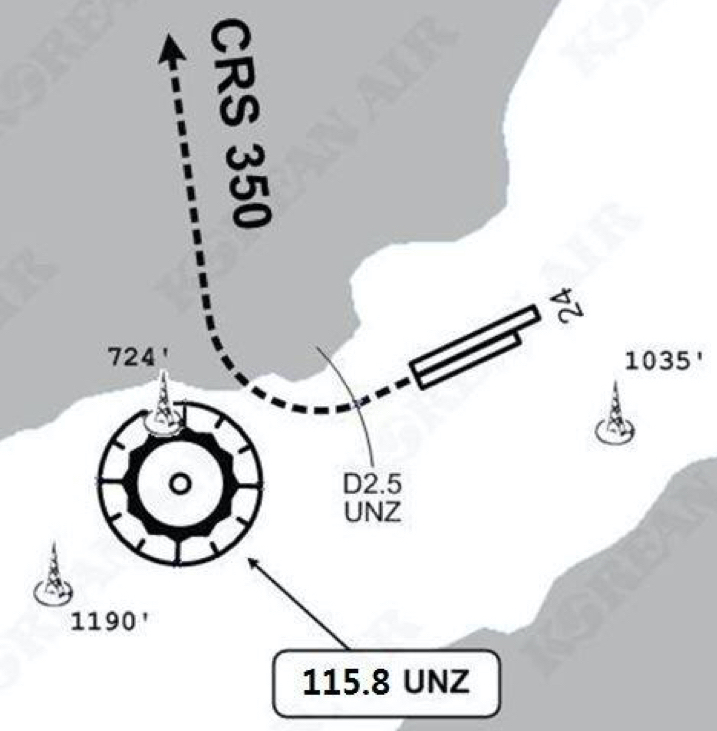 SE Asia
PA
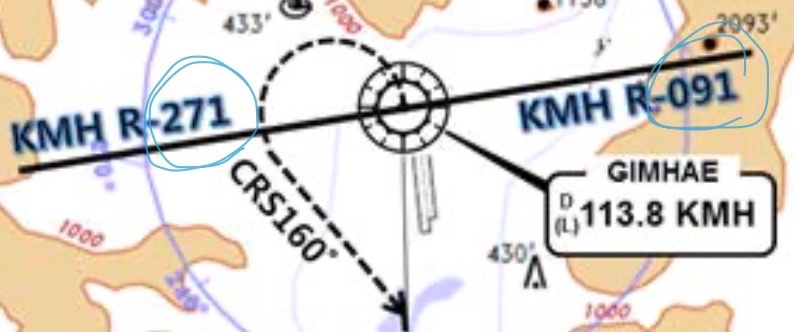 DEP 125.5 – TGU 128.17 – 124.52(125.72) 
FUK 127.5(SENKA /20) 
TPE 125.5
APP 128.5 
125.6
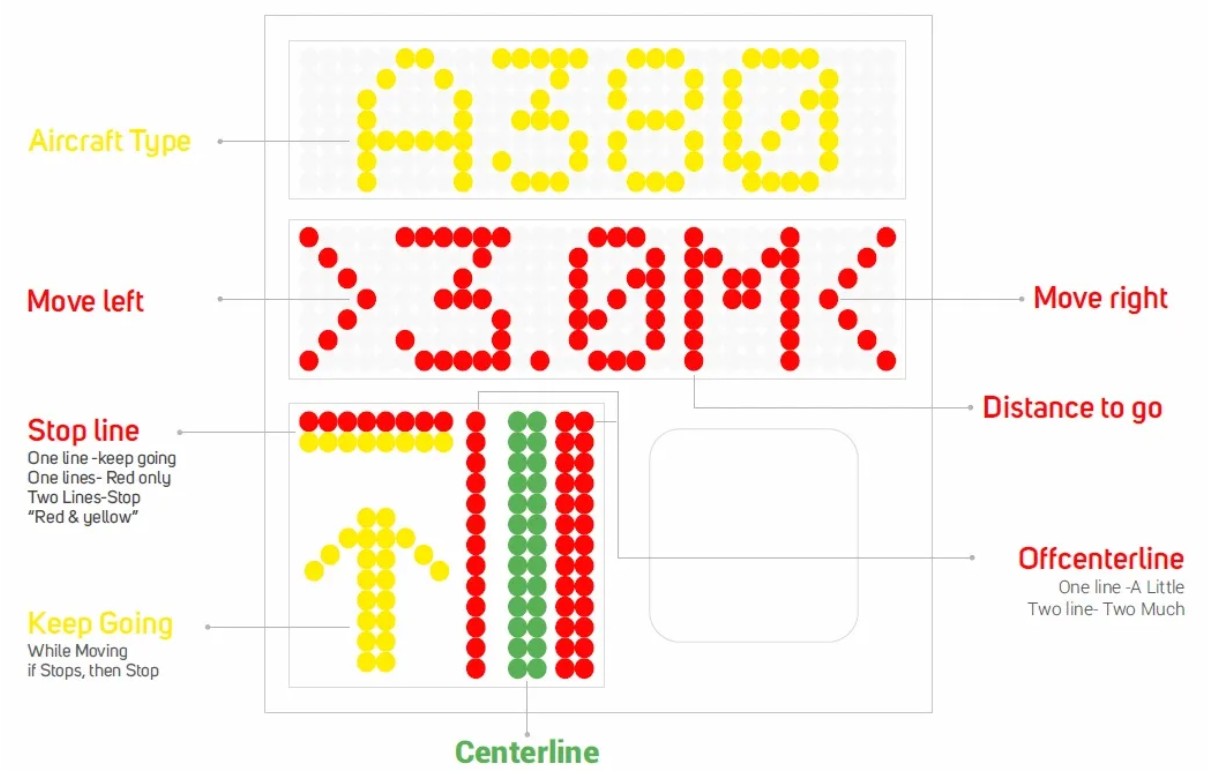 SE Asia
PA
DEP 128.5 
TPE 125.5
FUK 127.5 (SENKA /20)
ICN 125.725(124.52) – 128.17
APP – 125.5
SE Asia
PA
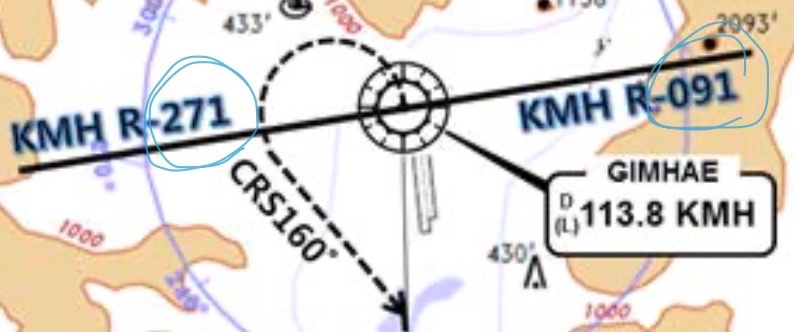 DEP 125.5 – TGU 128.17 – 124.52(125.72) 
FUK 127.5(SENKA /20) 
TPE 125.5 – 129.1 – HKG 132.15 - 127.1
SNY 122.6 – HNI 123.3 – VTN 128.3
BKK 132.1 – 133.1 - APP 119.1
SE Asia
PA
DEP 119.25 (AUTO) – BKK 133.1 – VIE 128.3
HNI 123.3 - SNY 122.6 – HKG 127.1 – 125.35
TPE 129.1(126.7, 127.9) – 125.5
FUK 127.5 (SENKA /20)
ICN 125.725(124.52) – 128.17
APP 125.5
SE Asia
Home
Continue 
Next Page
Home
Home
Home
ENG START
Next Page
Home
Home
Domestic
Japan
China
Home
GMP, CJU, CJJ next page
Home
ICN, KWJ, PUS next page
Home
Home
Home
Cold Wx
Home
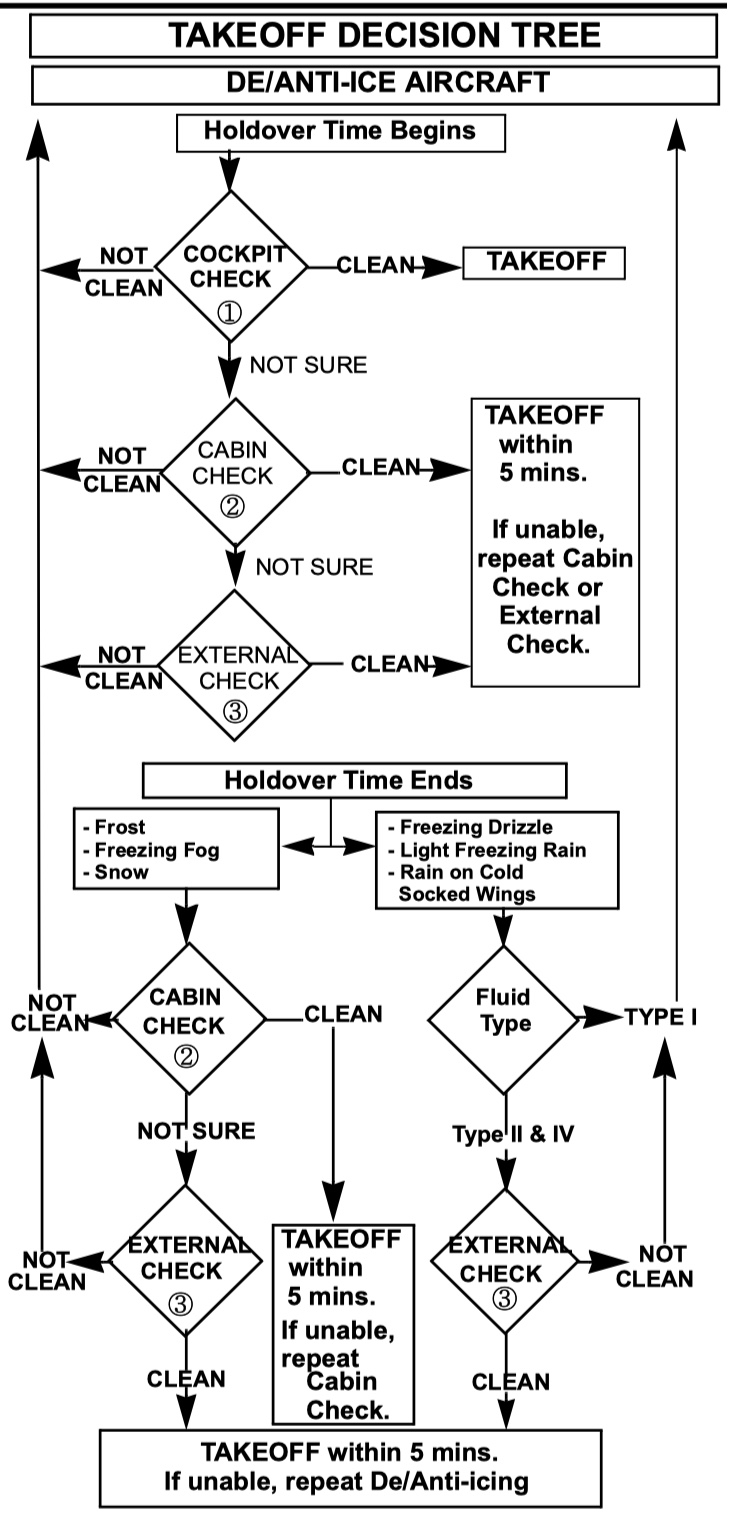 Home
Home
Cold Wx
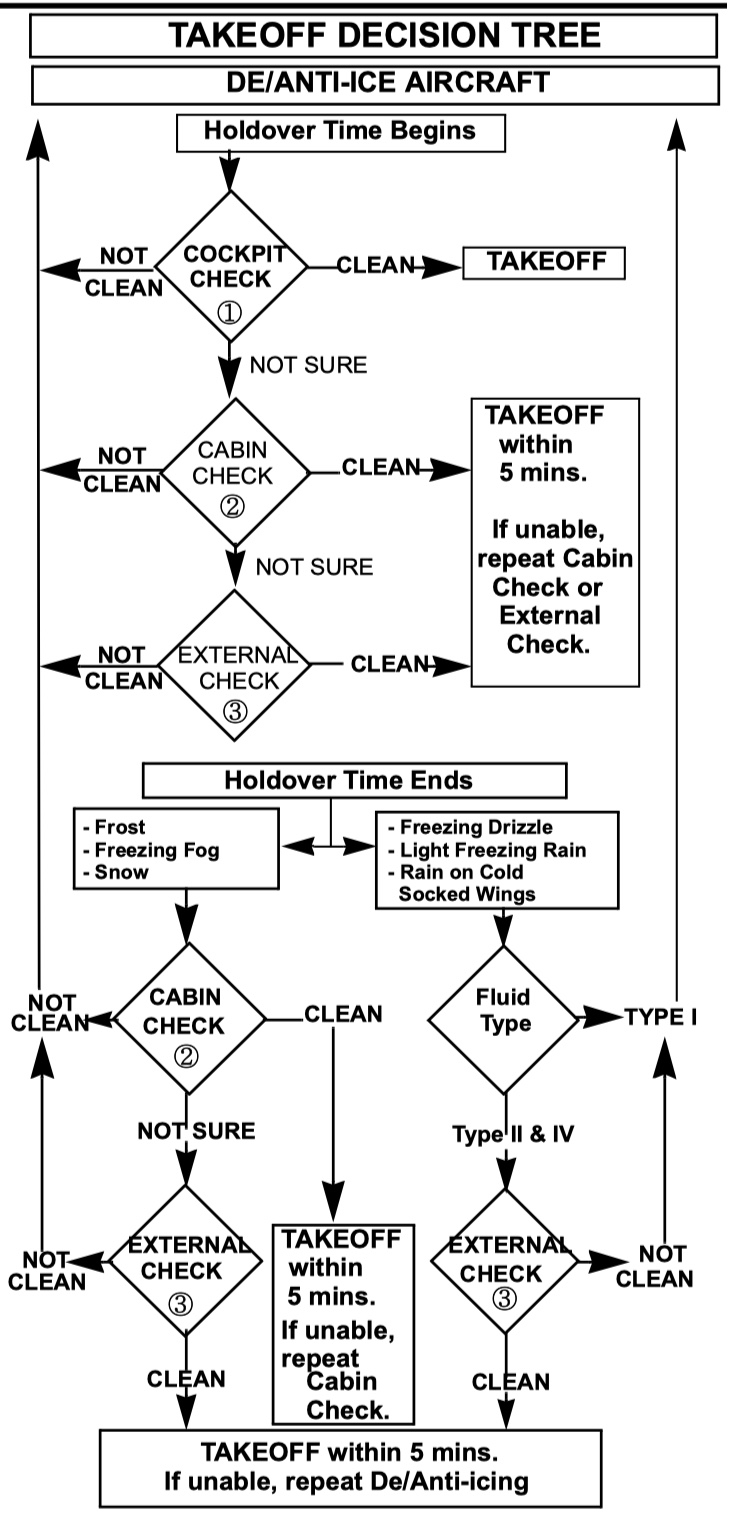 Home
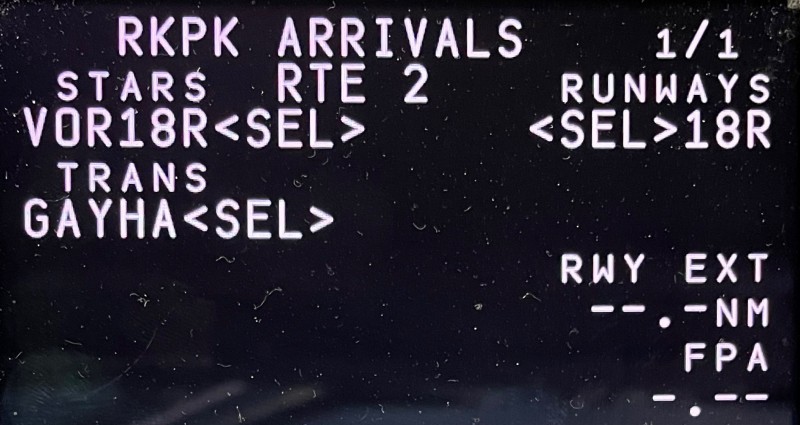 KMH35
(18L)
KMH32
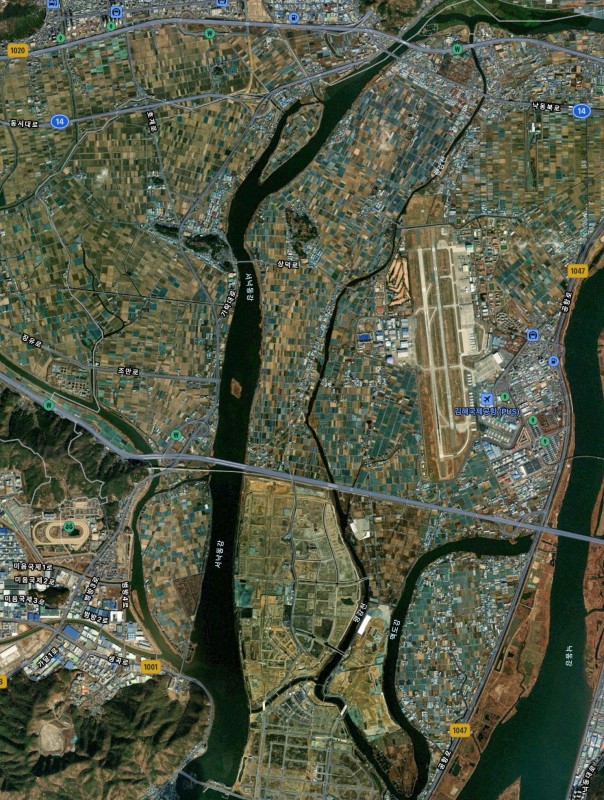 KMH34
(18R)
500’전
 A/P Off  
 FD Off -  
 On
H/D 182
  090-1000ft
 (900ft)
KMH R280
Start Turn
KMH30
H/D110
 KMH30-1NM
 Start Des
KMH22
(MA046)
1700ft L/O 6000ft SET
CRS 284
FAF
(FF046)
Before L/D CHK Complete
NEXT 1700ft
Domestic
LOC 36 Circling
Next Page
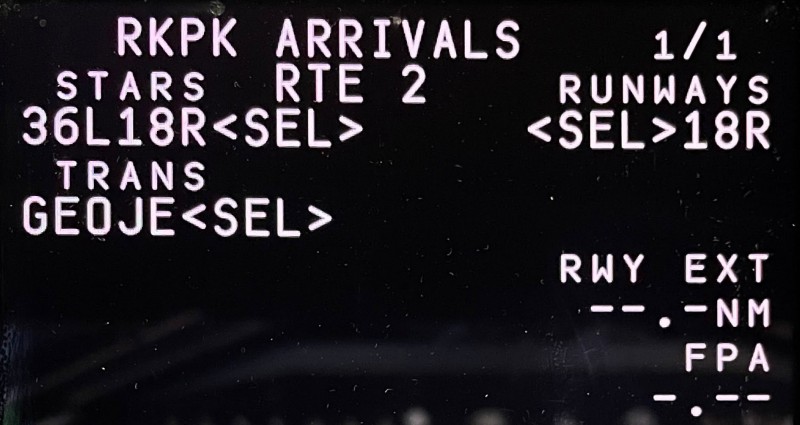 KMH35
(18L)
KMH32
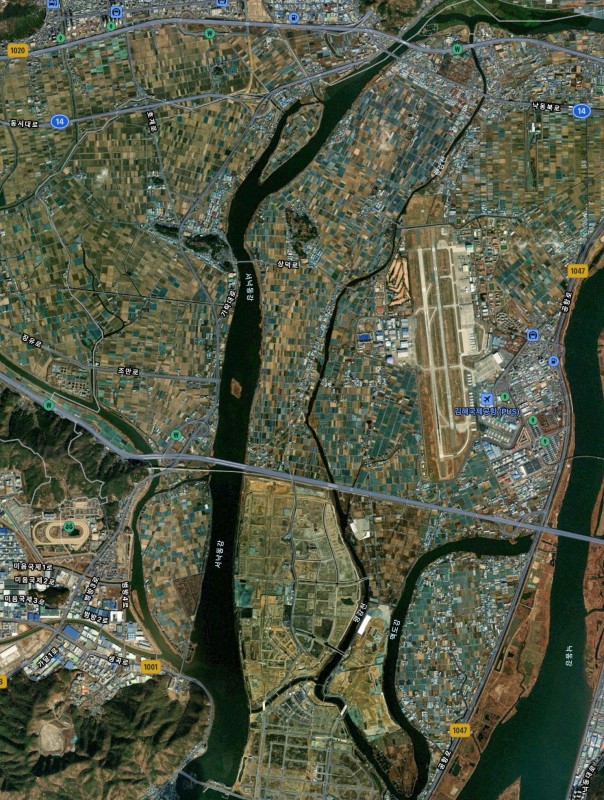 KMH34
(18R)
500’전
 A/P Off  
 FD Off -  
 On
H/D 182
  090-1000ft
 (900ft)
KMH R280
Start Turn
KMH30
H/D110
 KMH30-1NM
 Start Des
KMH22
VOR SET CRS 310
L/D FLAP
Before L/D CHK Complete
KMH18
Before FAF L/G DN FLAP15
1700ft L/O
6000ft SET
Domestic
Home